Discrasia Linfoide Epiteliotrópica de Células T. Tratamiento con Radación UV
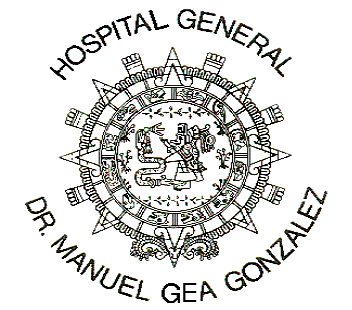 Dra. Rosa María Lacy Niebla
División de Dermatología, Sección de Fototerapia
Hospital General Dr. Manuel Gea González
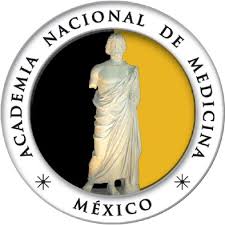 Comentario al trabajo de ingreso
17 de julio de 2019

Academia Nacional de Medicina de México
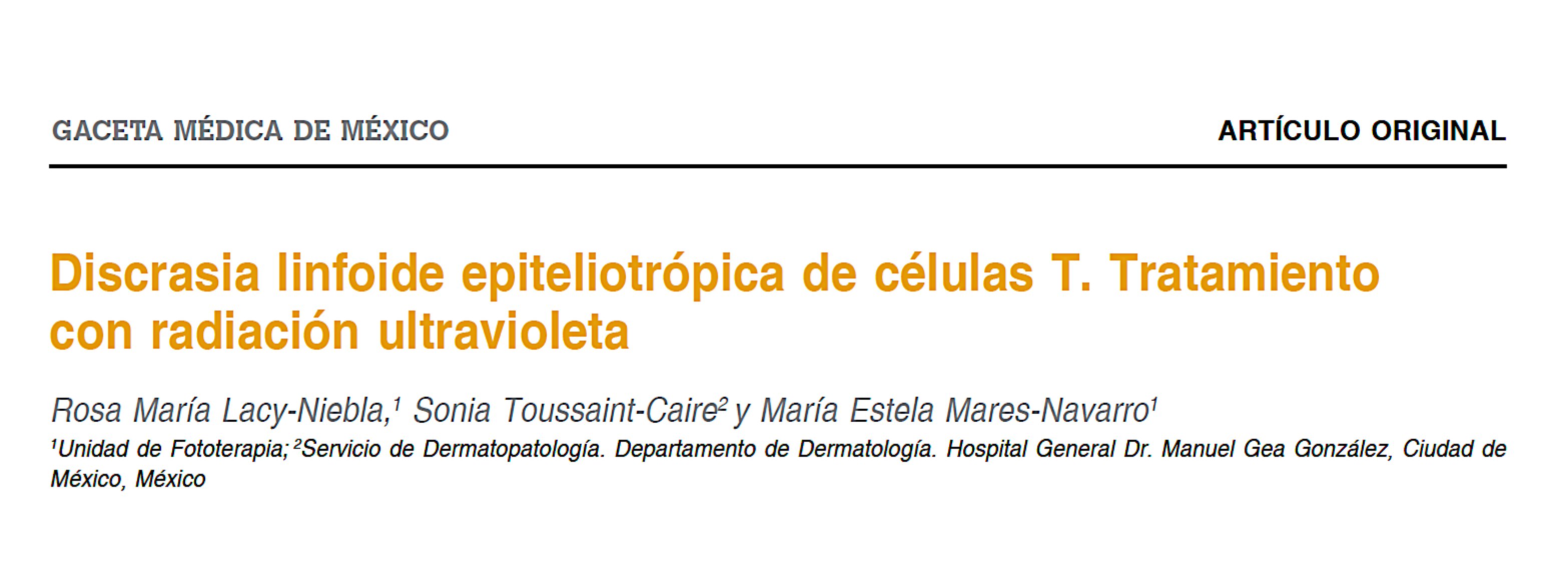 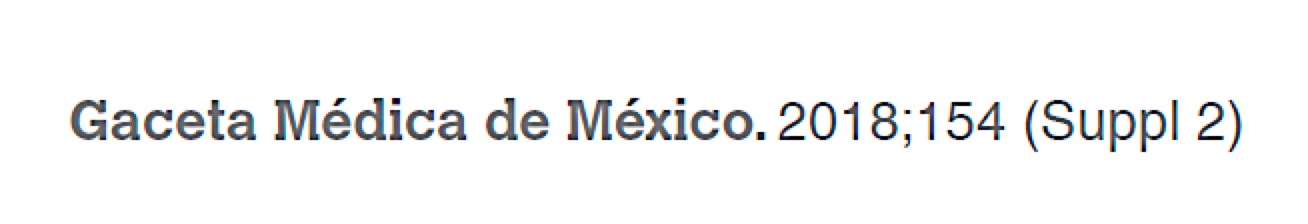 Discrasias Linfoides Epiteliotrópicas de células T
Trastornos inflamatorios poco frecuentes
Curso benigno, pero crónico y recurrente
Monoclonales u oligoclonales
No cumplen criterios citomorfológicos para linfoma cutáneo
Guitart J, Magro C. Cutaneous T-cell lymphoid dyscrasia: a unifying term for idiopathic chronic dermatoses with persistent T-cell clones. Arch Dermatol. 2007 Jul;143(7):921-32.
Autolimitarse o progresar a linfoma -> Importancia tx
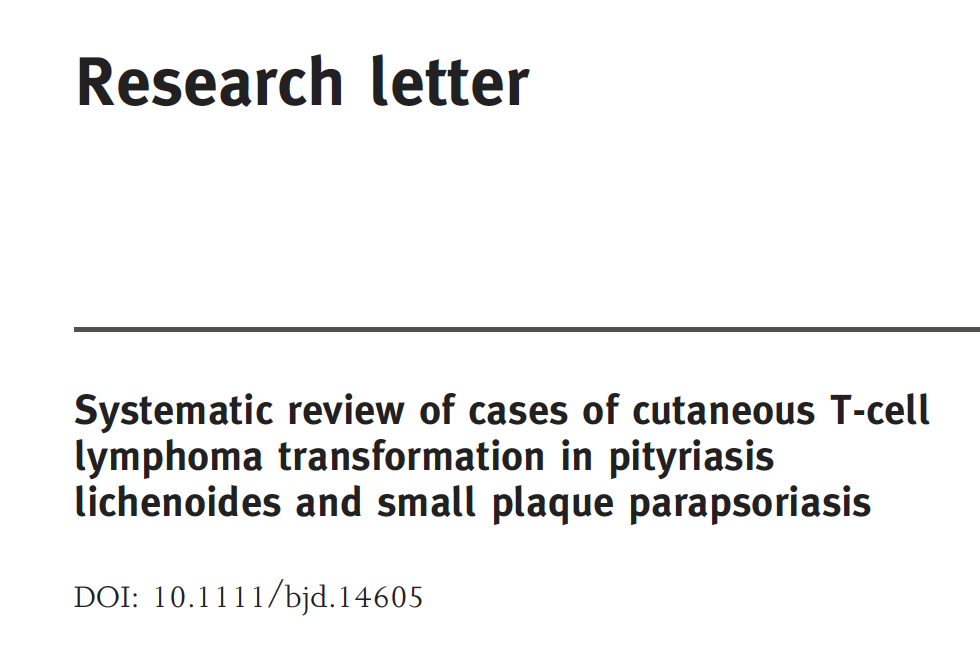 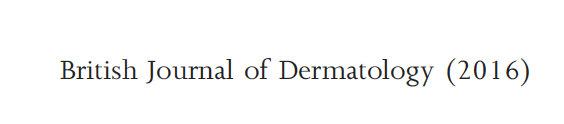 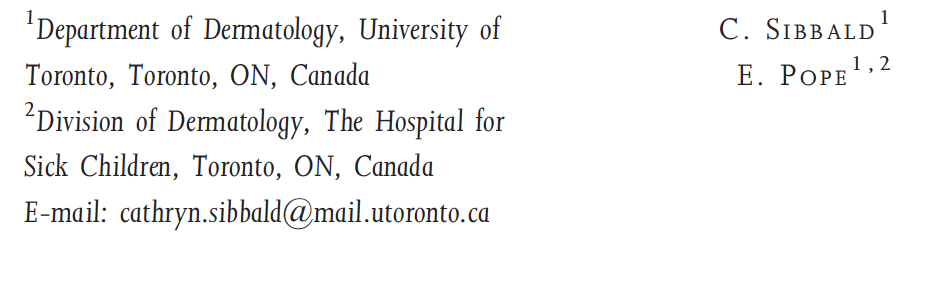 Discrasias Linfoides Epiteliotrópicas de Células T
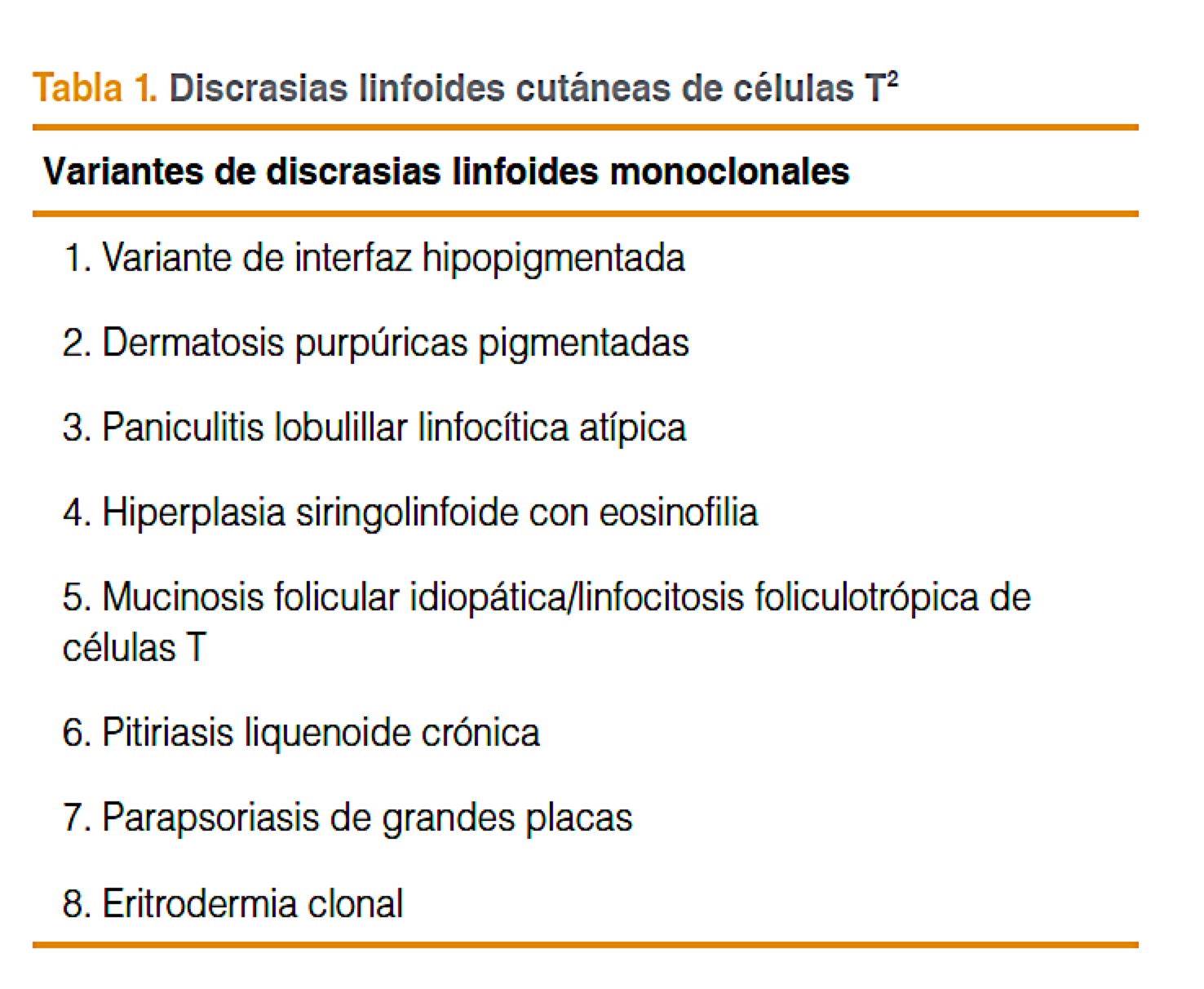 Guitart J, Magro C. Cutaneous T-cell lymphoid dyscrasia: a unifying term for idiopathic chronic dermatoses with persistent T-cell clones. Arch Dermatol. 2007 Jul;143(7):921-32.
Discrasia linfoide epiteliotrópica
 variedad hipopigmentada
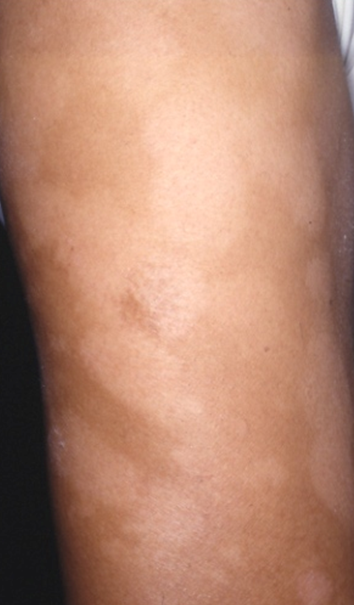 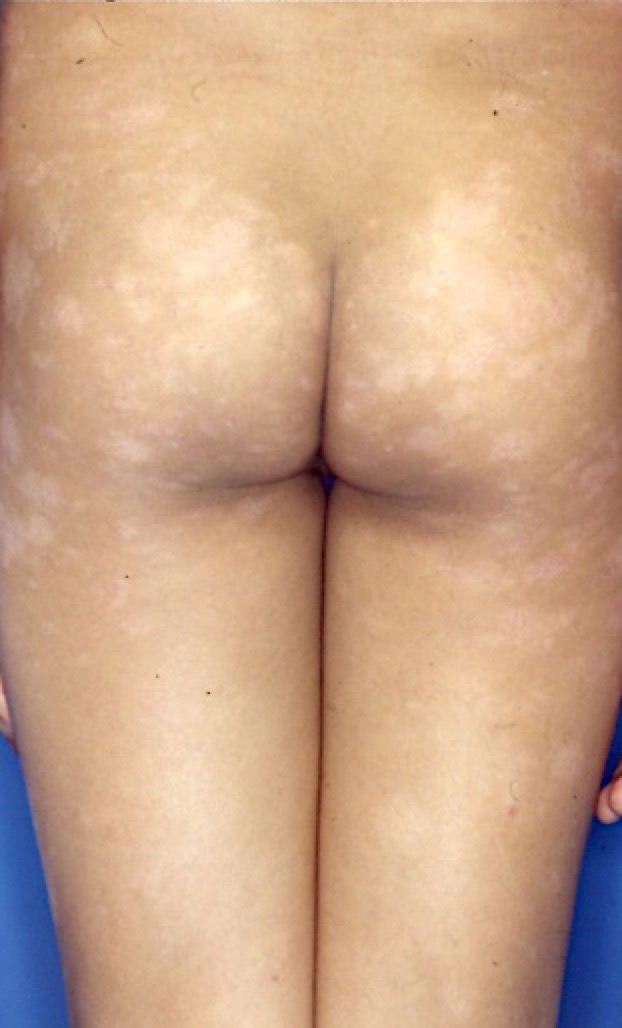 Epidemiological, clinical, histological, and immunohistochemical study on hypopigmented epitheliotropic T-cell dyscrasia and hypopigmented mycosis fungoides. 
Landgrave-Gómez I, Ruiz-Arriaga LF, Toussaint-Caire S, Vega-Memije ME, Lacy-Niebla RM.  
Int J Dermatol. 2019 May 30. doi: 10.1111/ijd.14501. [Epub ahead of print]
Parapsoriasis hipopigmentada
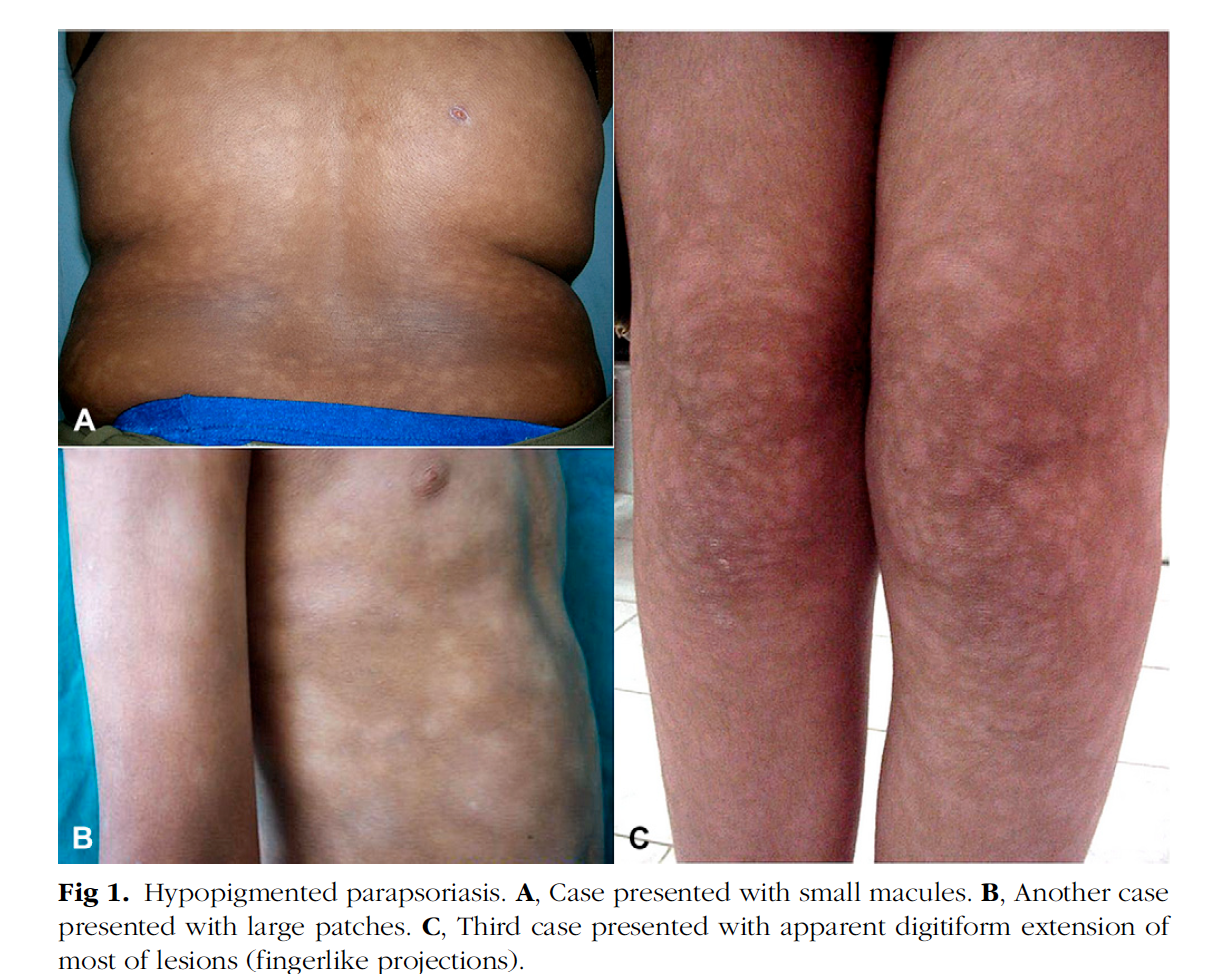 El-Darouti MA et al. Hypopigmented parapsoriasis en plaque, a new, overlooked member of the parapsoriasis family: a report of 34 patients and a 7-year experience.
 JAAD. 2012 Dec;67(6):1182-8.
Dermatitis purpúrica pigmentada
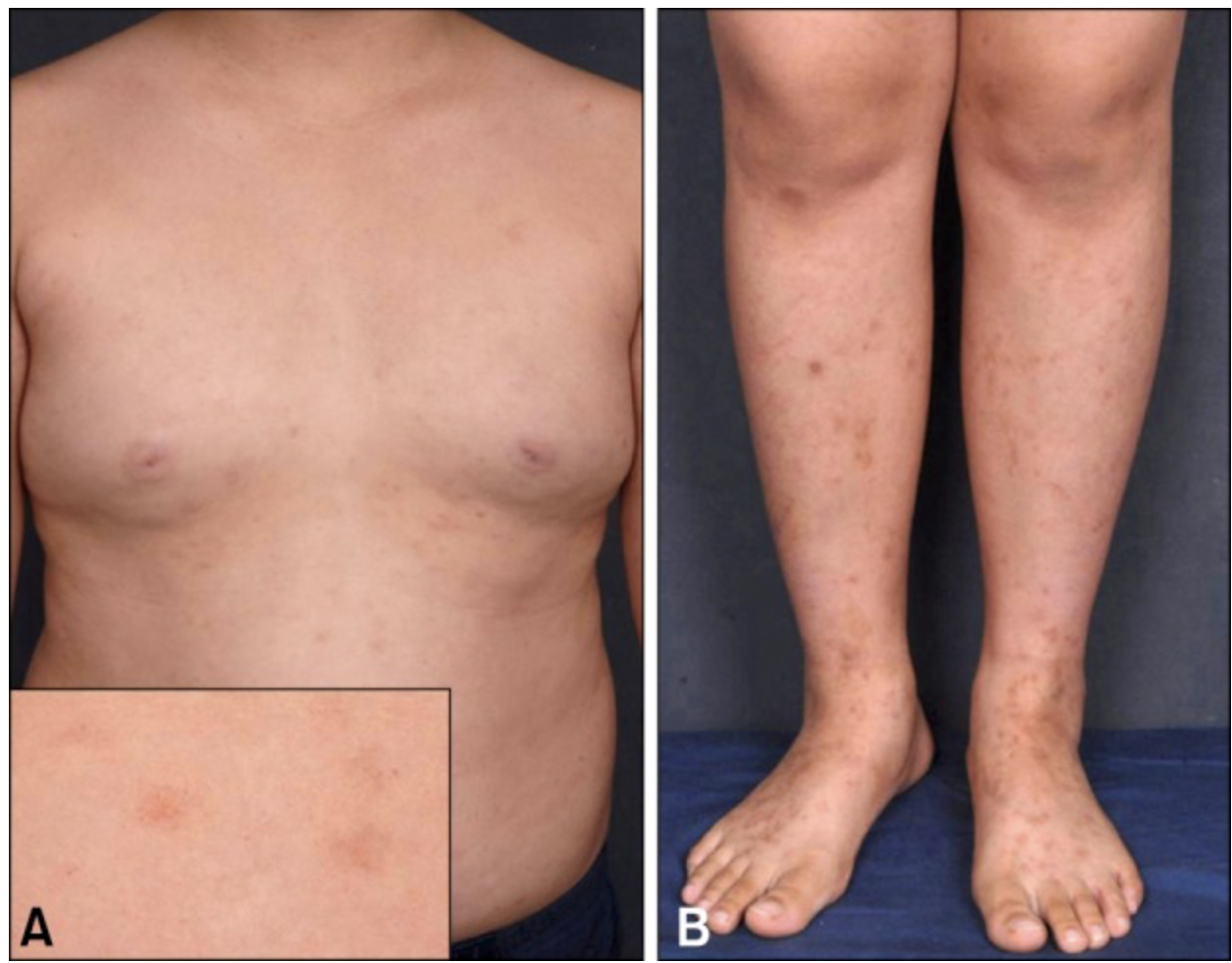 Park J et al. Generalized Schamberg Disease in a Child.
 Ann Dermatol. 2013 Nov; 25(4): 524–525.
Pitiriasis liquenoide crónica
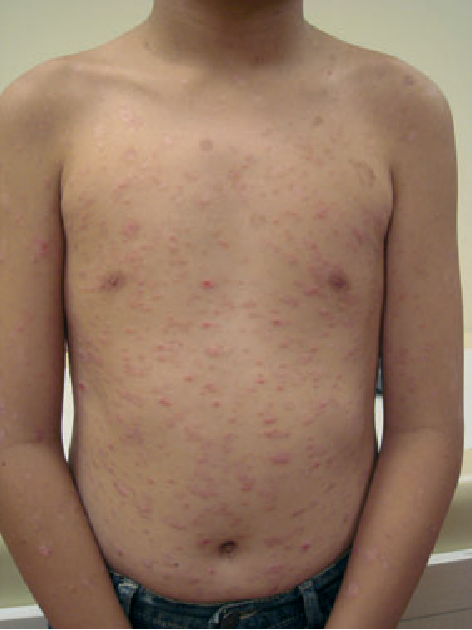 Koh WL et al. Pityriasis lichenoides in an Asian population.
 Int J Dermatol. 2013 Dec;52(12):1495-9.
Parapsoriasis en placas
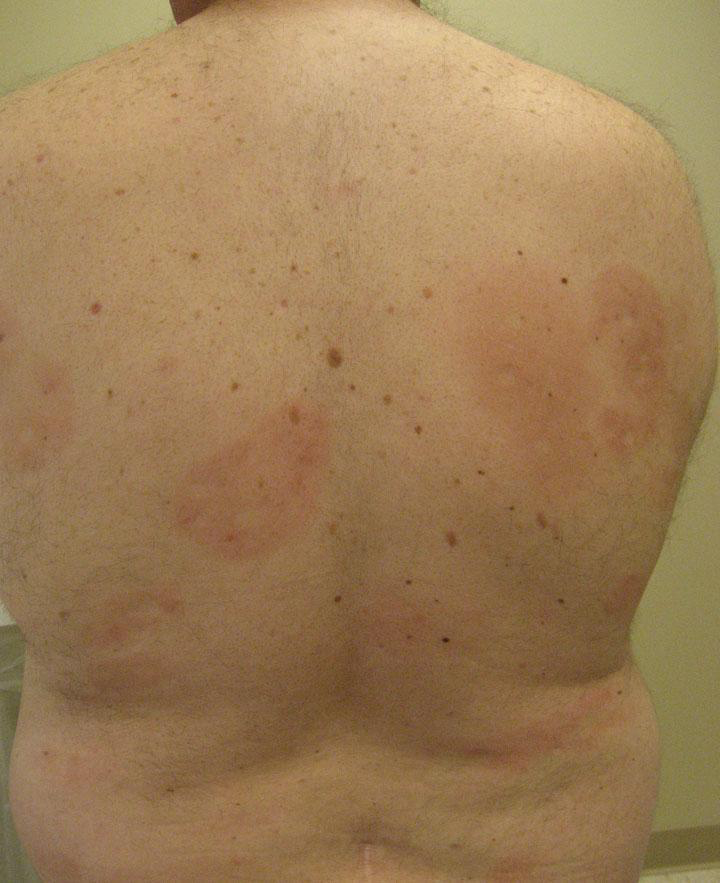 Sibbald C et al. Systematic review of cases of cutaneous T-cell lymphoma transformation in pityriasis lichenoides and small plaque parapsoriasis.
Br J Dermatol. 2016 Oct;175(4):807-9.
Discrasias Linfoides Epiteliotrópicas de células T


POBLACION
Discrasias Linfoides Epiteliotrópicas de Células T
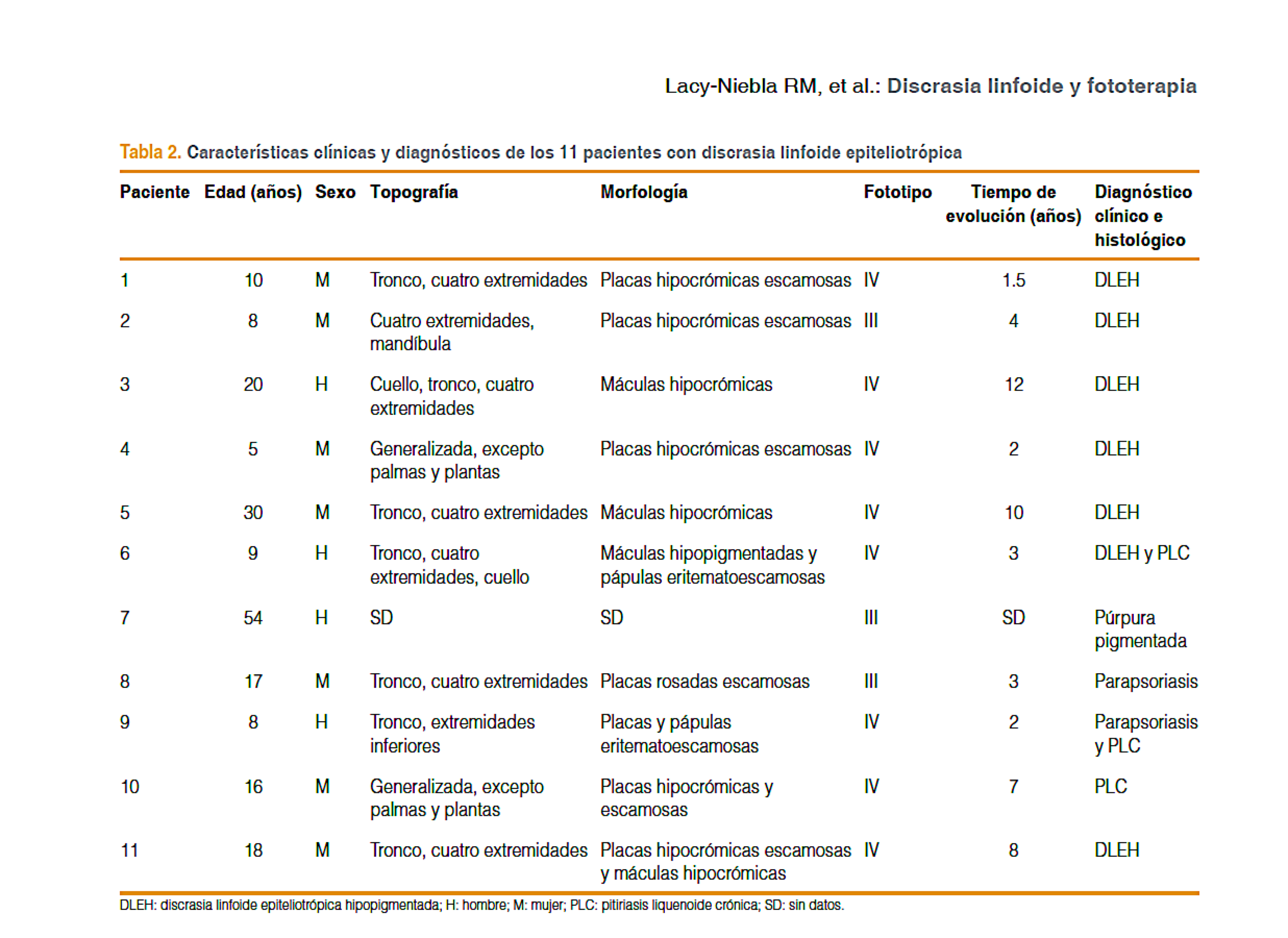 Discrasias Linfoides Epiteliotrópicas de Células T
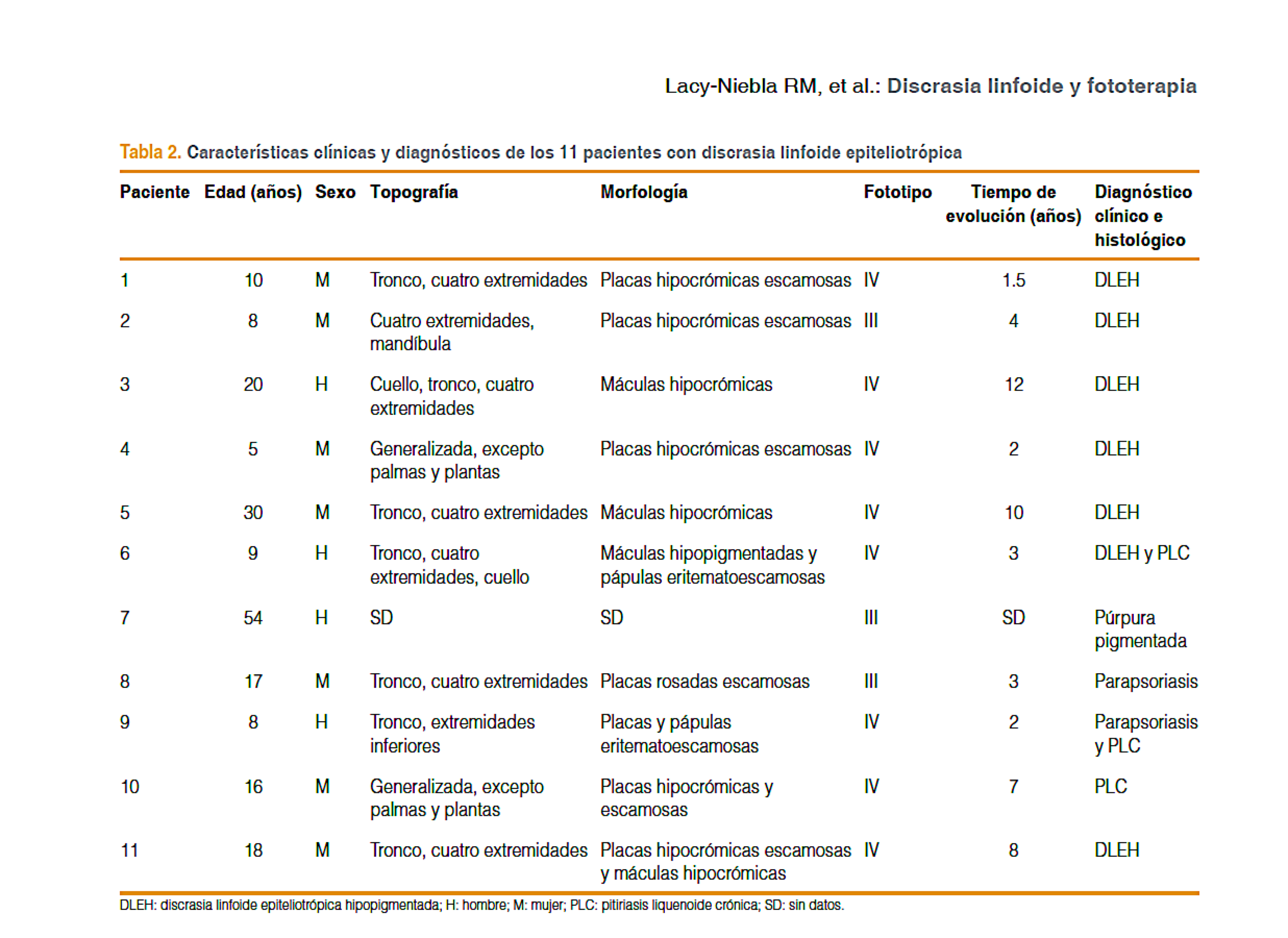 Discrasias Linfoides Epiteliotrópicas de Células T
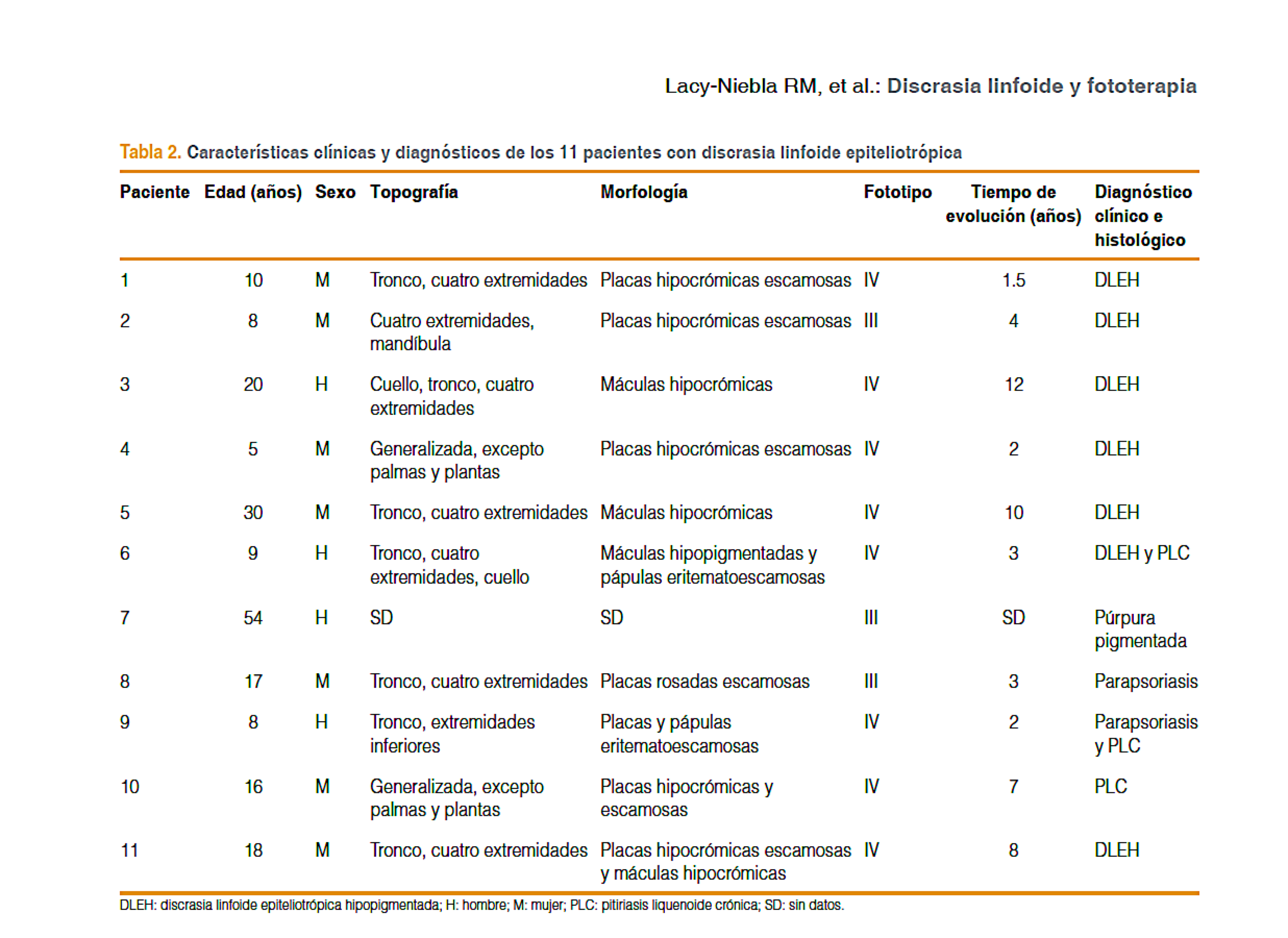 Discrasias Linfoides Epiteliotrópicas de células T


ENTIDAD NOSOLÓGICA
Discrasias Linfoides Epiteliotrópicas de Células T
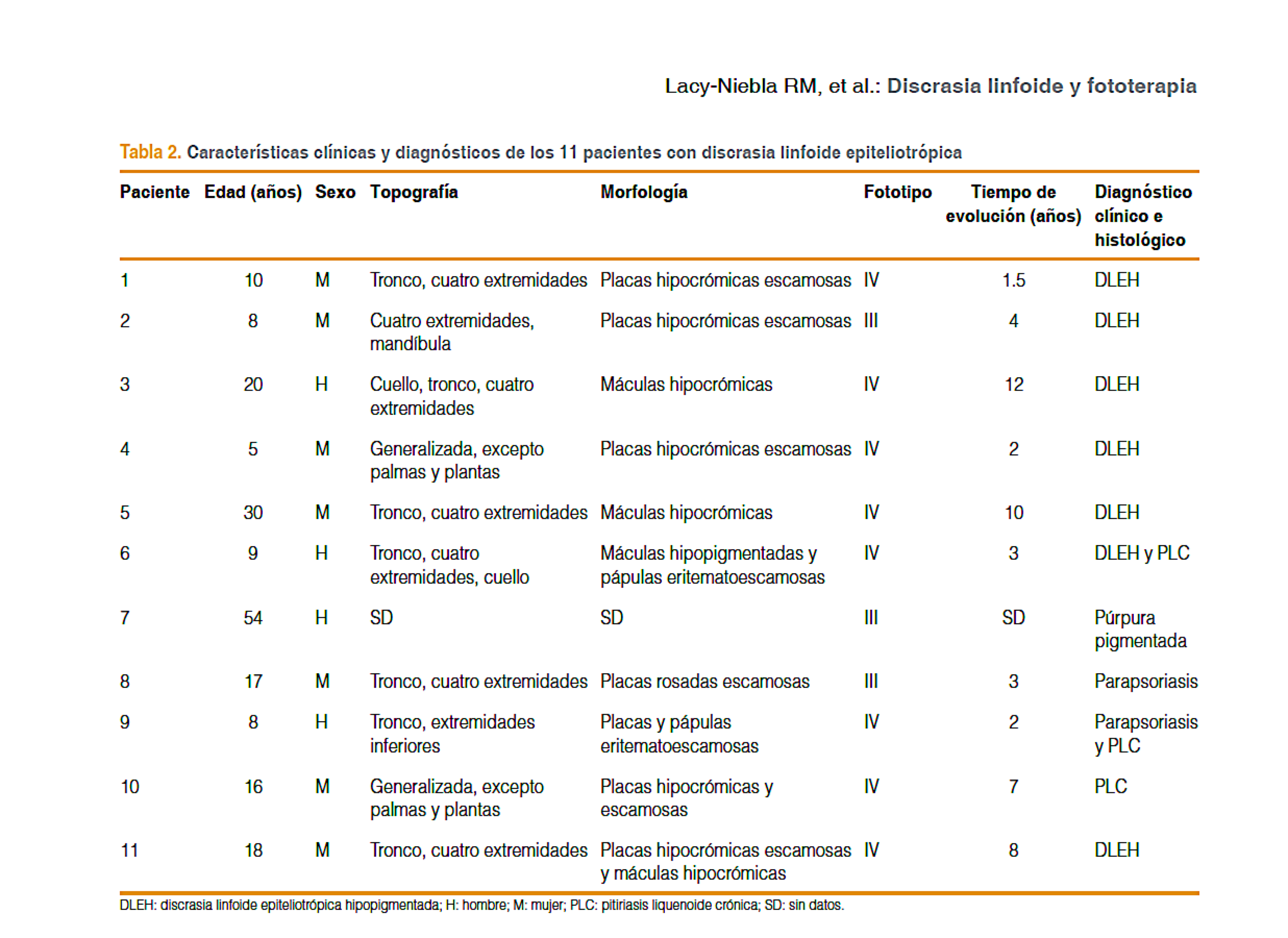 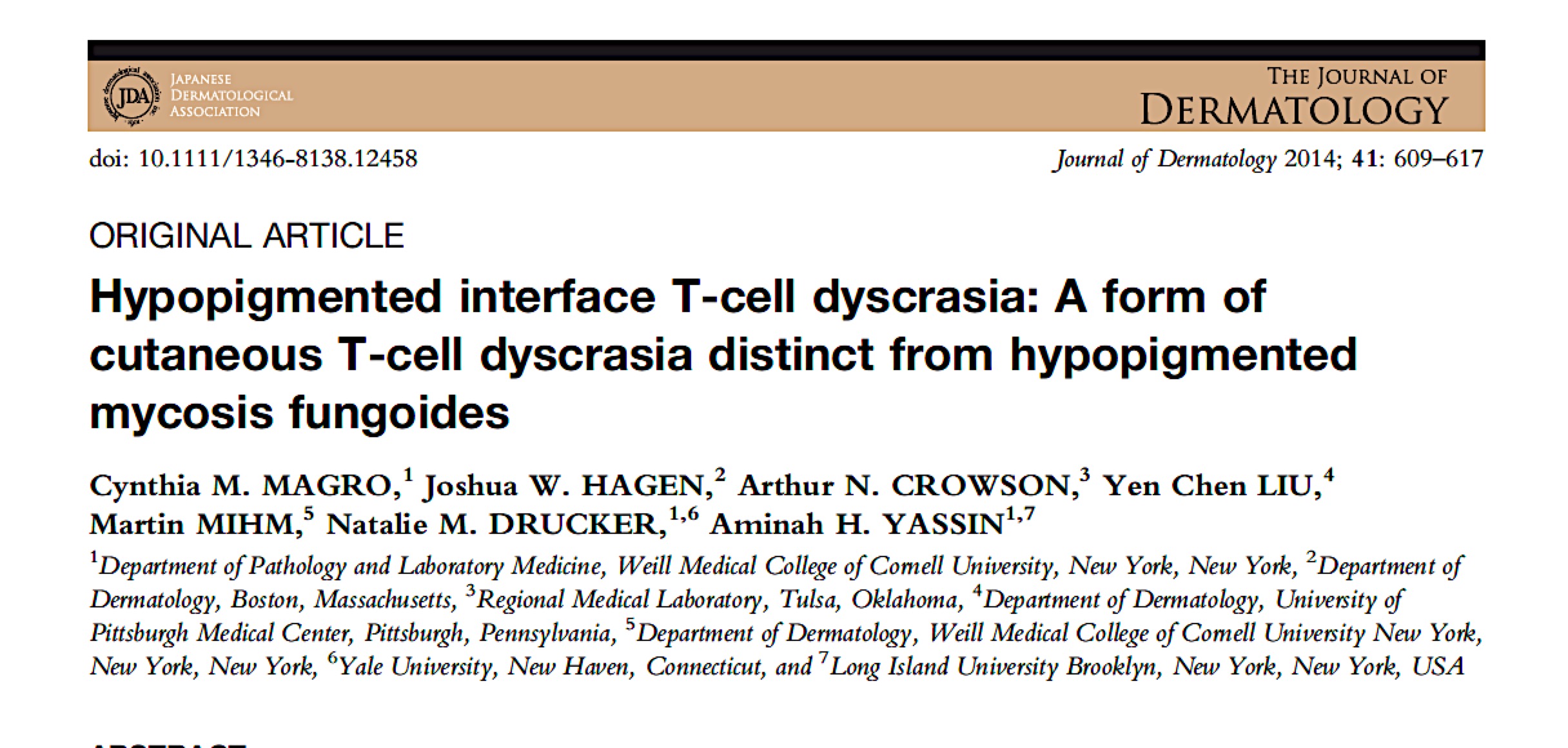 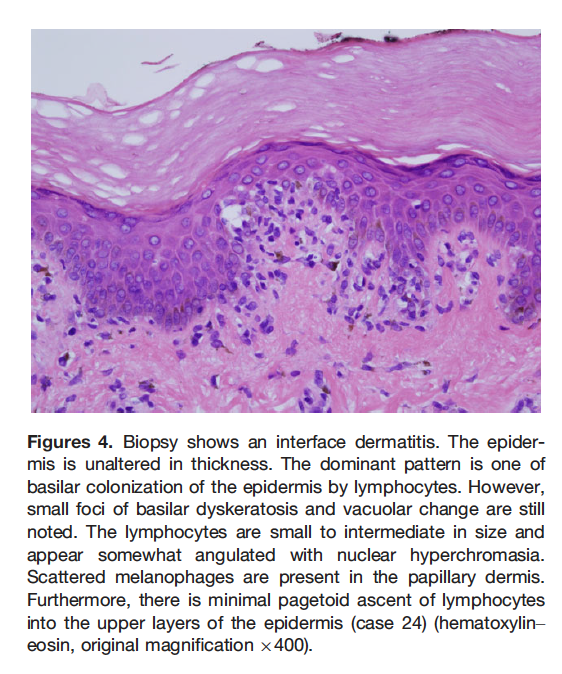 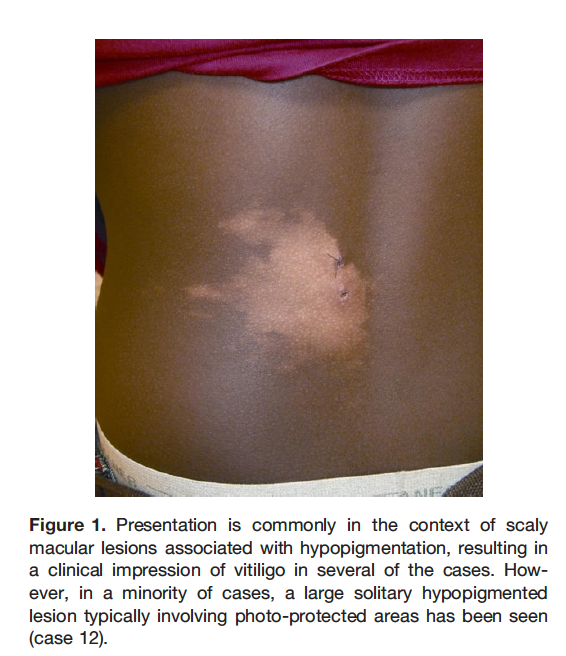 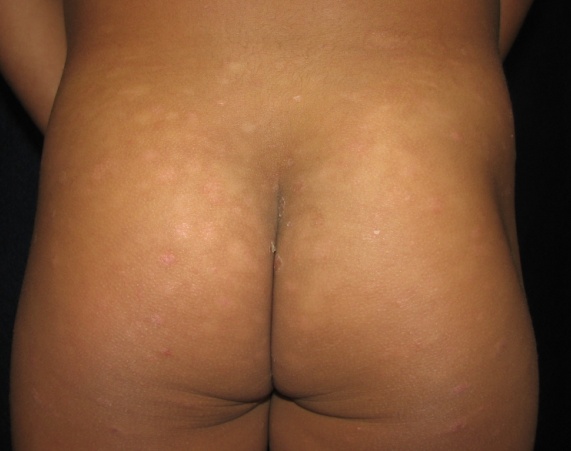 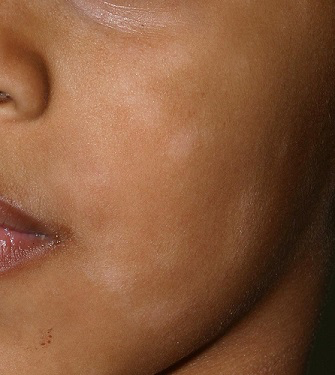 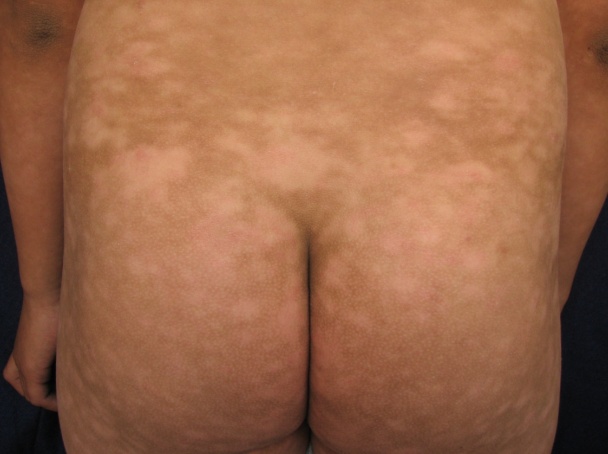 Dermatosis - Discrasia linfoide - MF
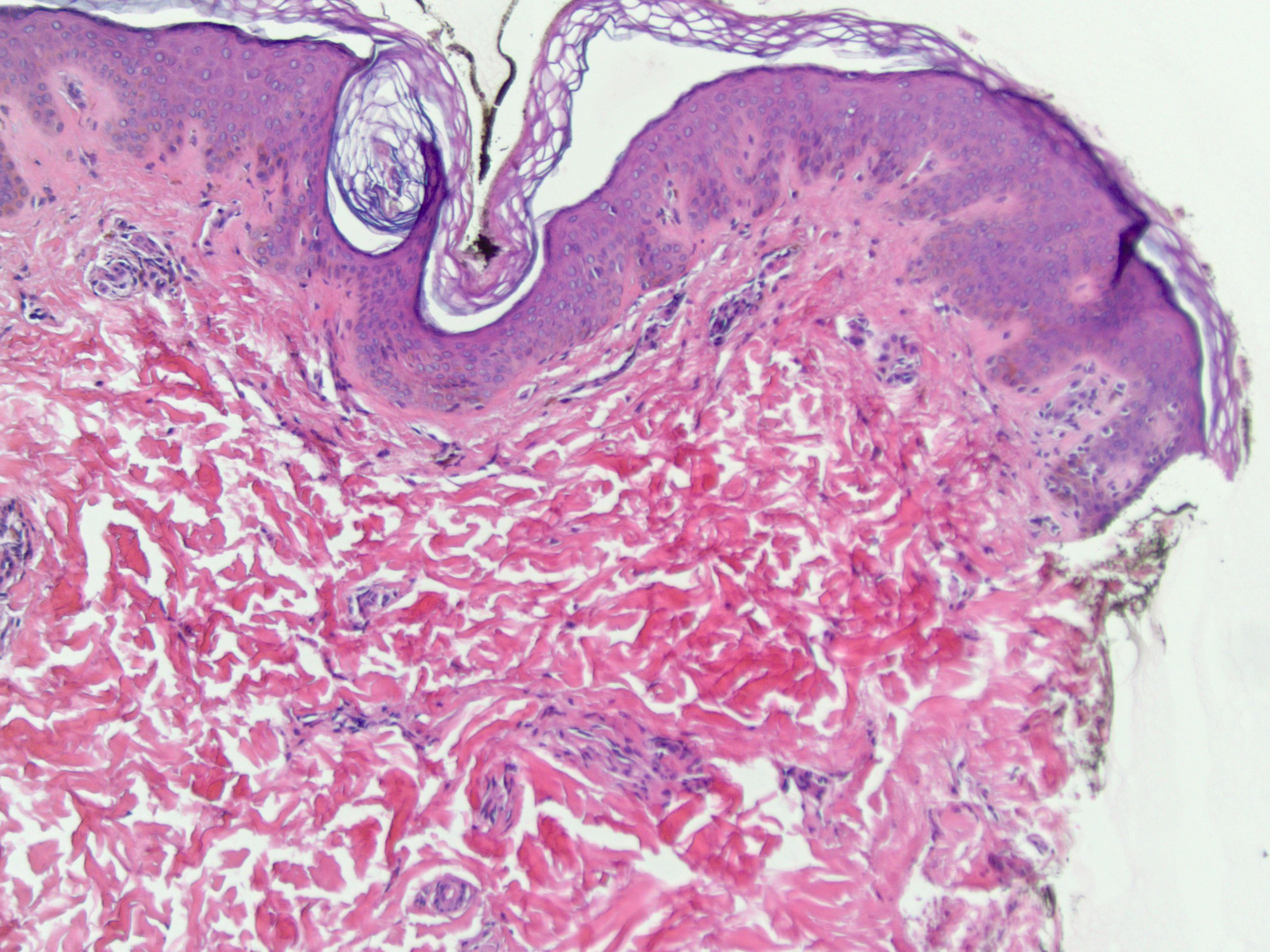 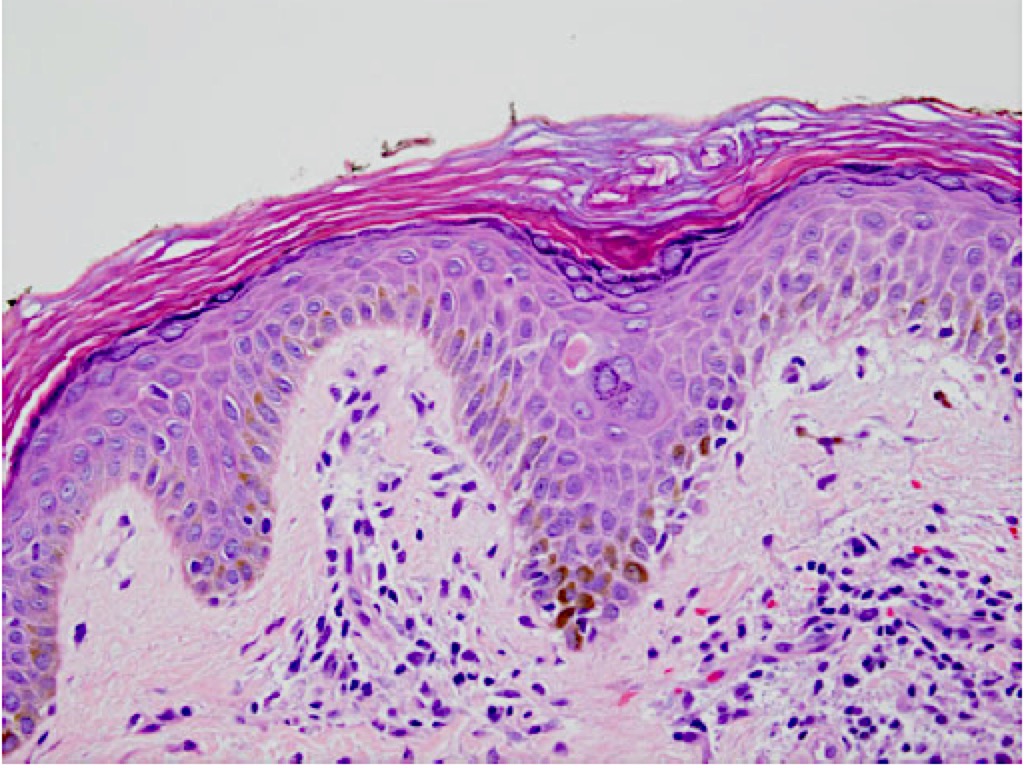 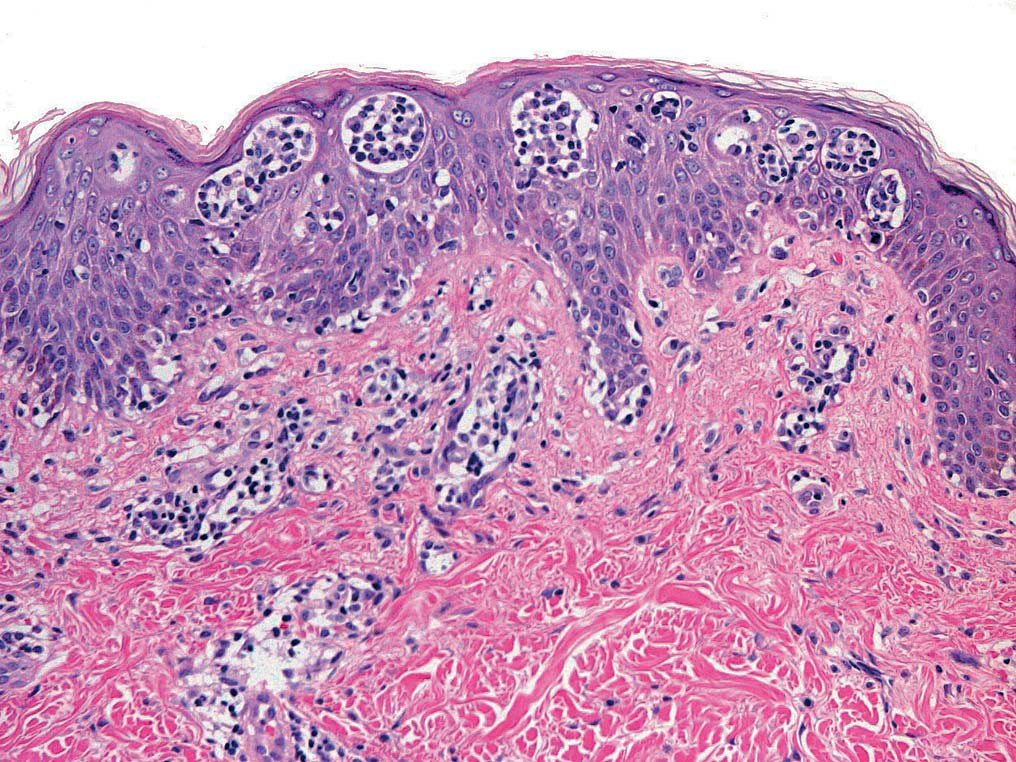 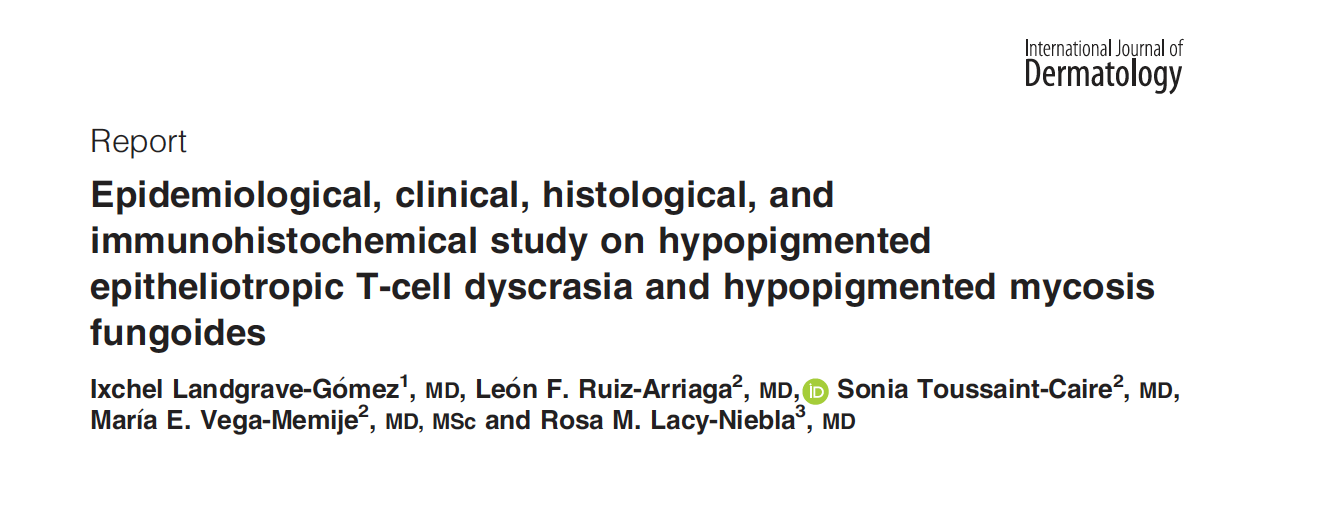 Int J Dermatol. 2019 May 30. doi: 10.1111/ijd.14501. 
[Epub ahead of print]
Discrasia linfoide epiteliotrópica de células T hipopigmentada
Infiltrado linfoide menor densidad
Linfocitos aislados basales sin daño de interfaz
No hay microabscesos de Pautrier
Afección: 	infundíbulos y acrosiringios
Reducción: CD7 y CD62L
Predomino: CD8 sobre CD4
Rearreglo genético: oligoclonalidad
Guitart J et al. Precursor lesions of CTCL. Lymphoid proliferations. Wiley, 2007.
Magro CM, et al. CD62L in assessment of CTC infiltrates. J Cutan Pathol 2005;32:12-20.
1. Infiltrado linfoide menor densidad
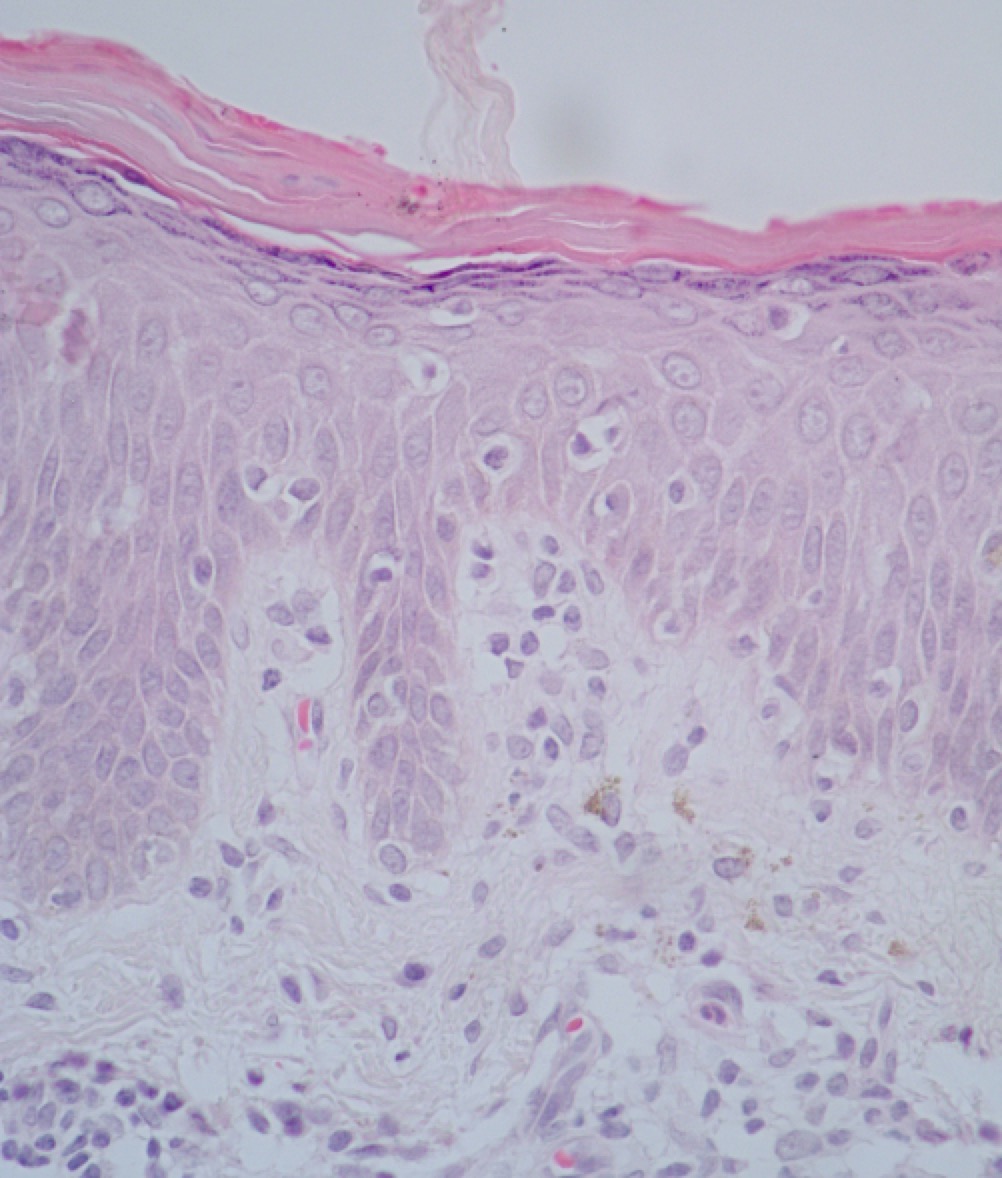 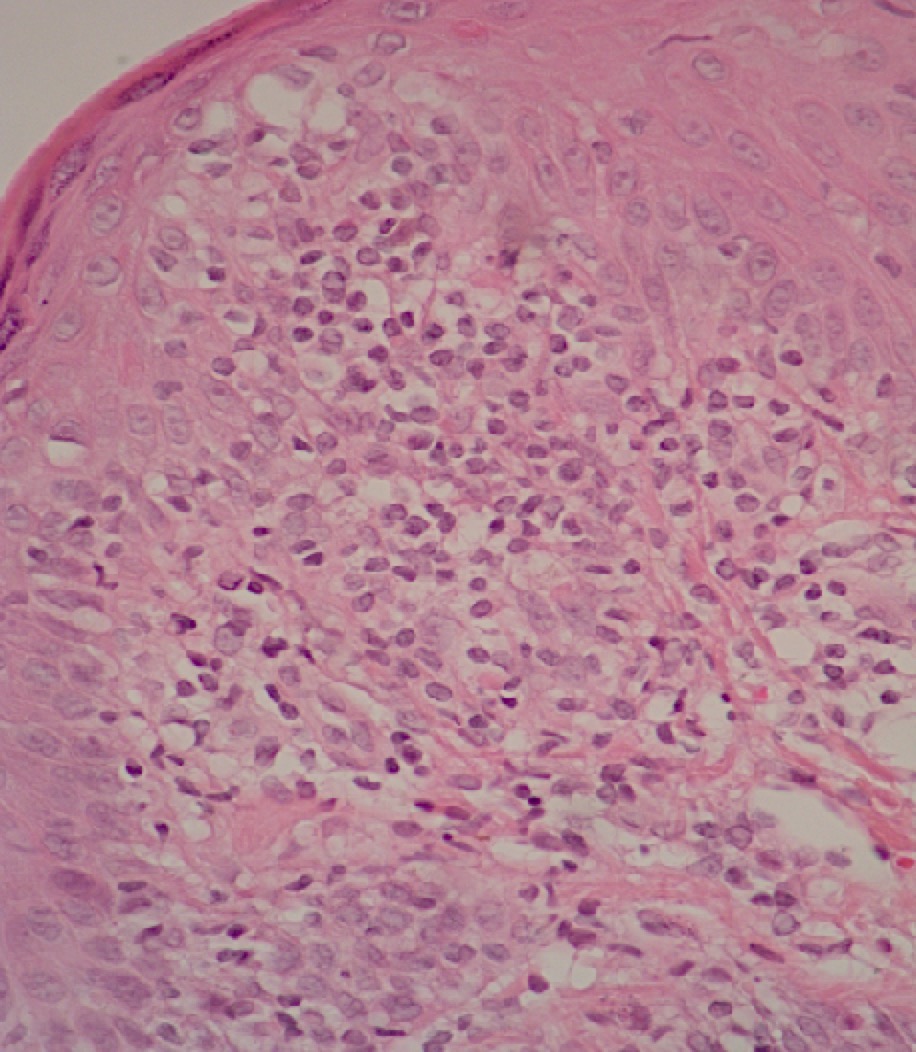 Discrasia		    		  MF
2. Linfocitos en capa basal sin daño interfaz
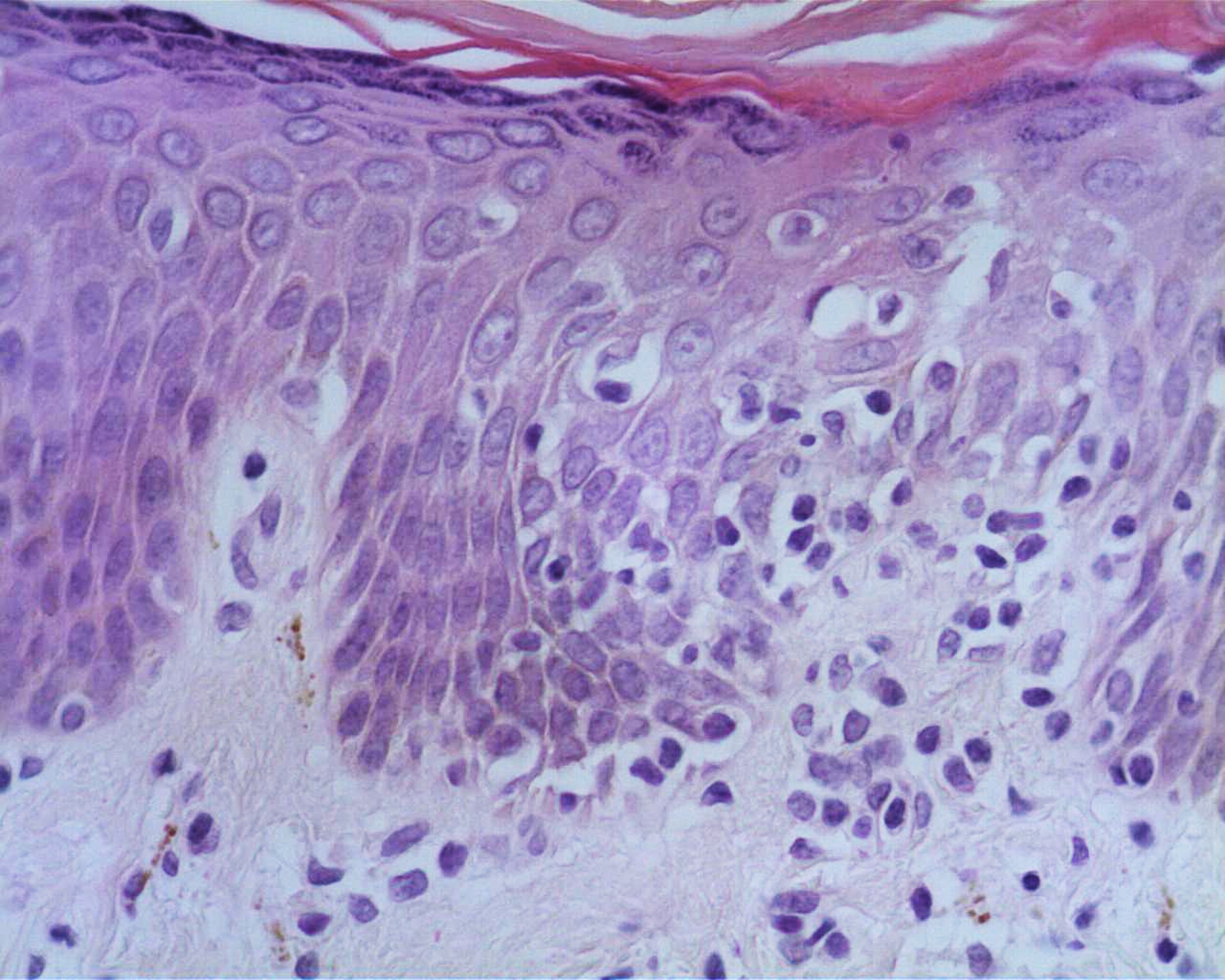 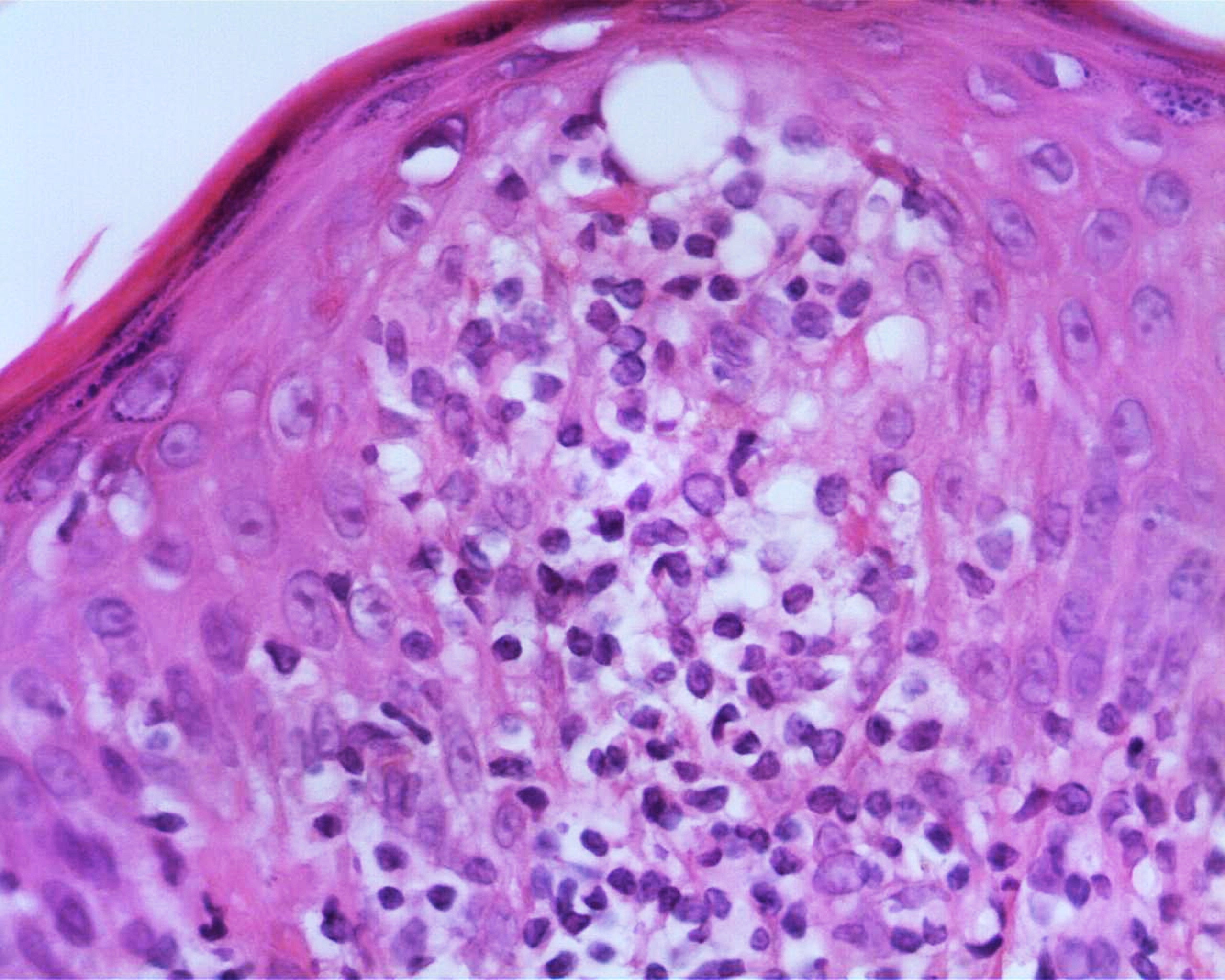 Discrasia		    		  MF
3. Ausencia de microabscesos Pautrier
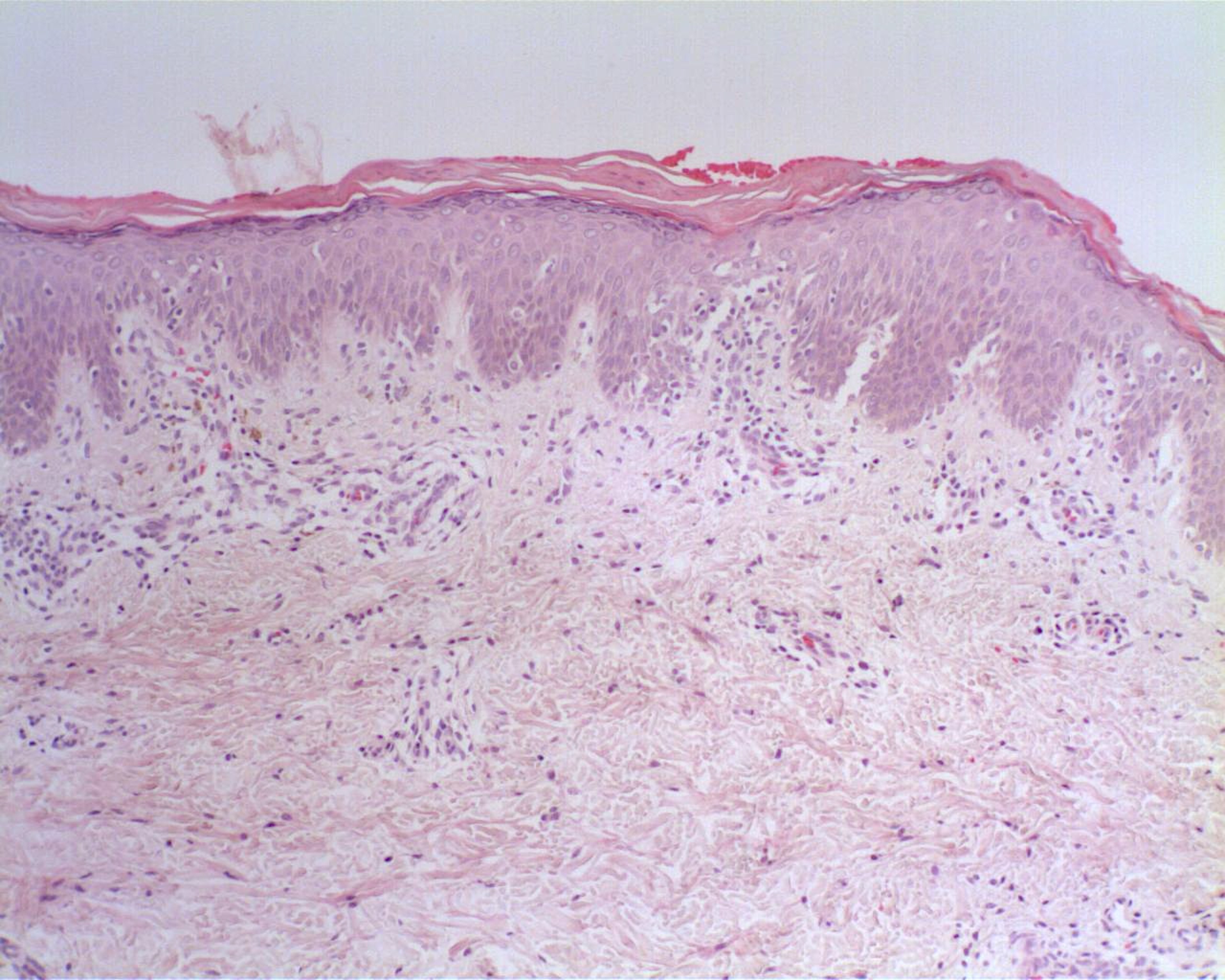 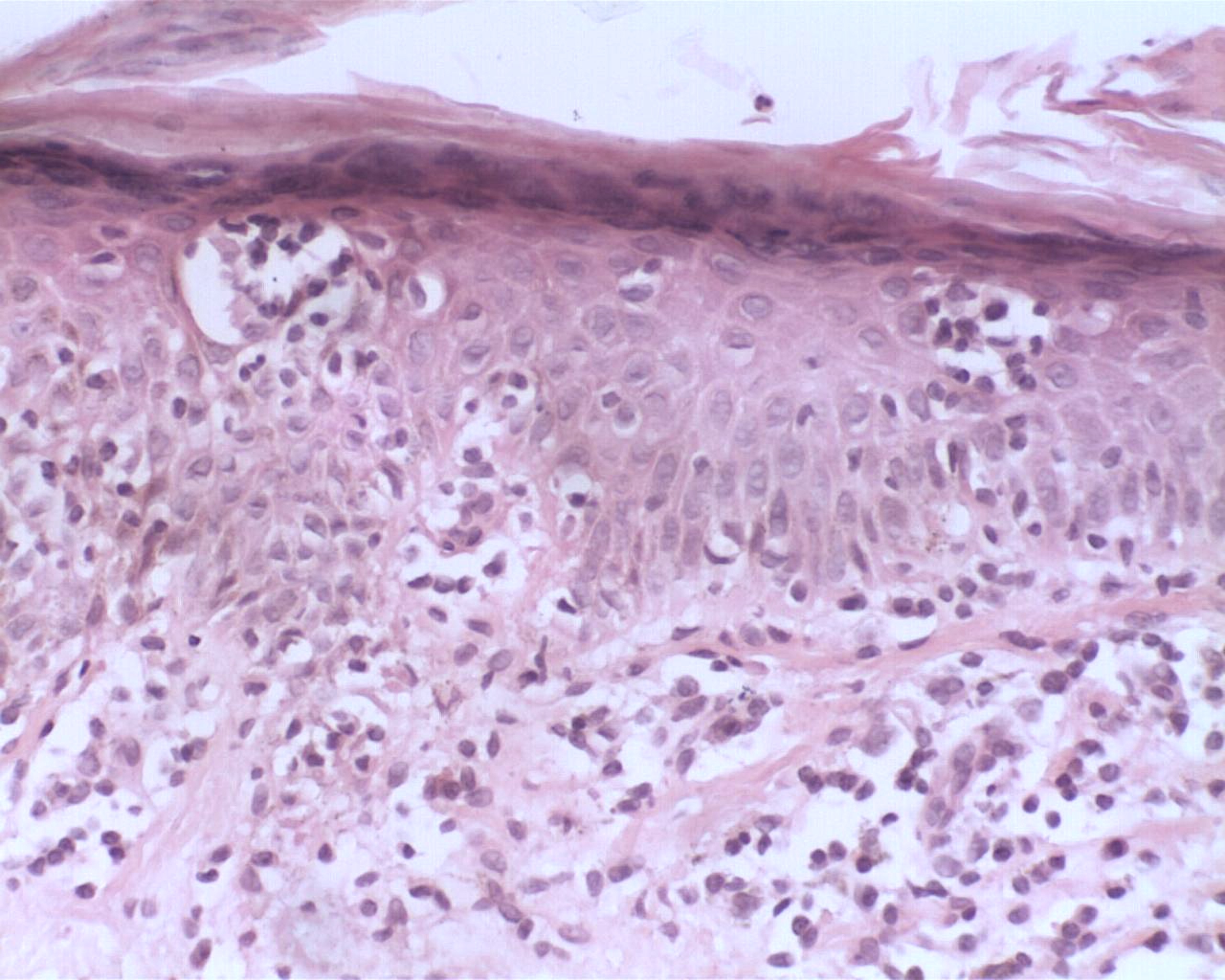 Discrasia       		  MF
4. Afección acrosiringios e infundíbulos
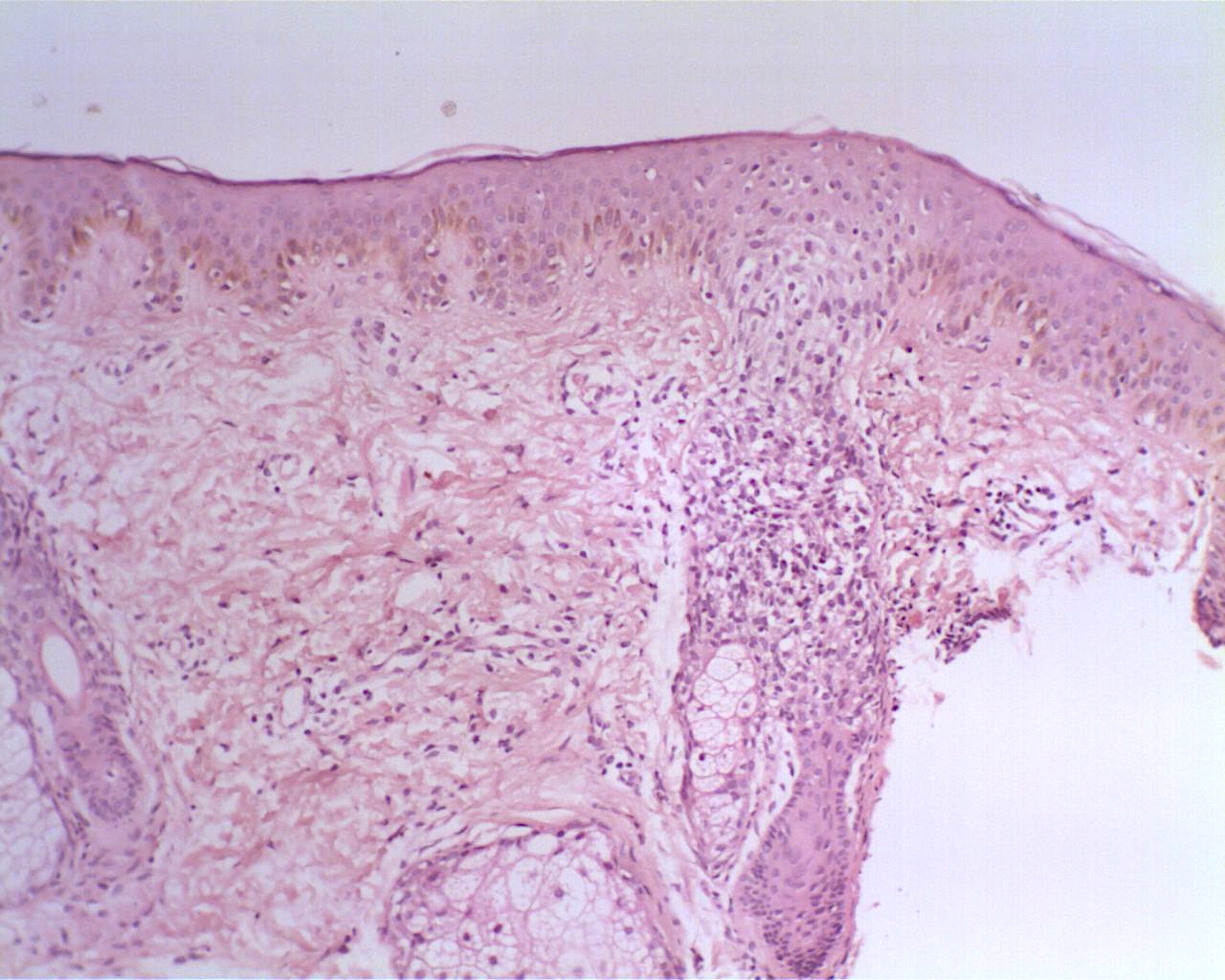 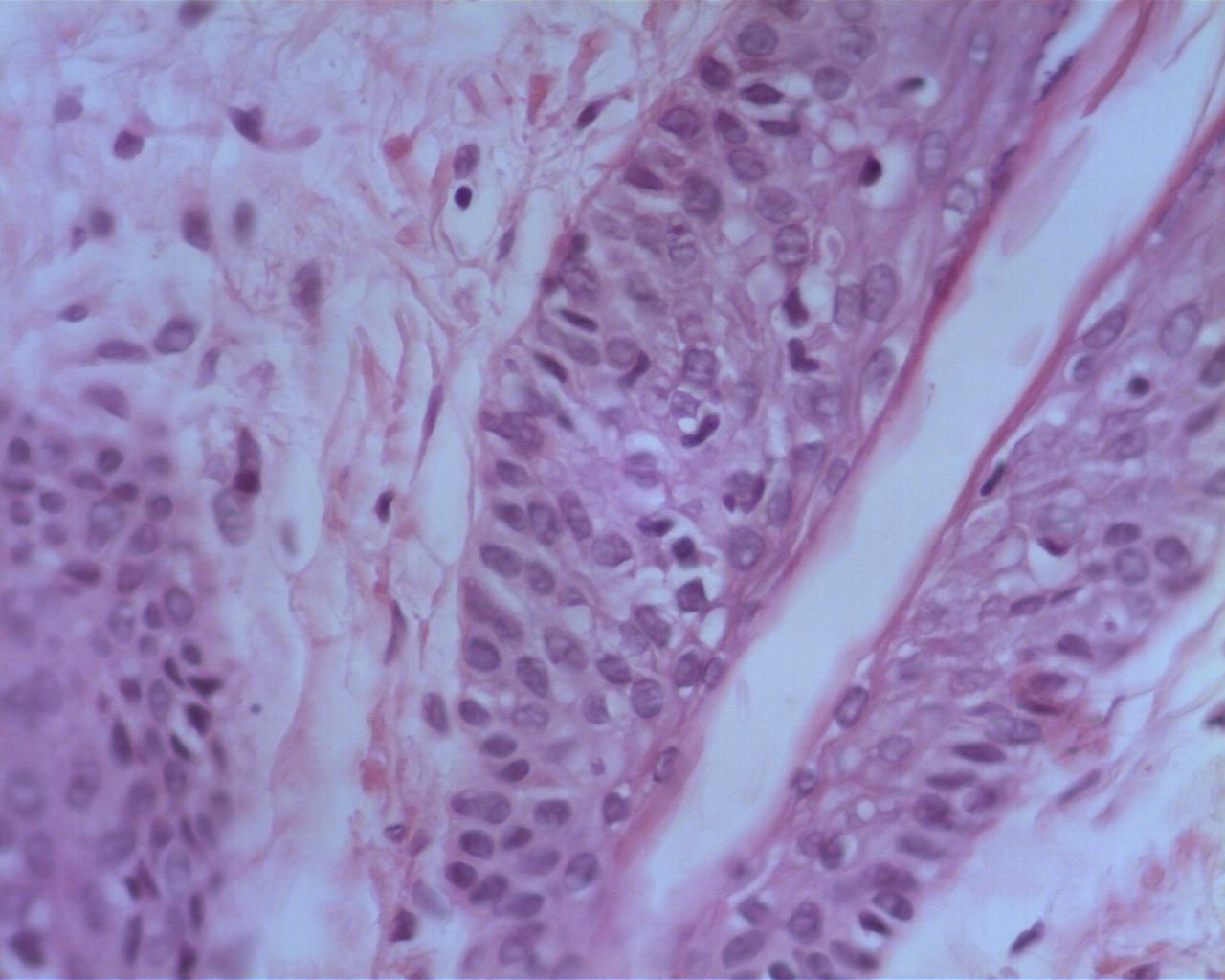 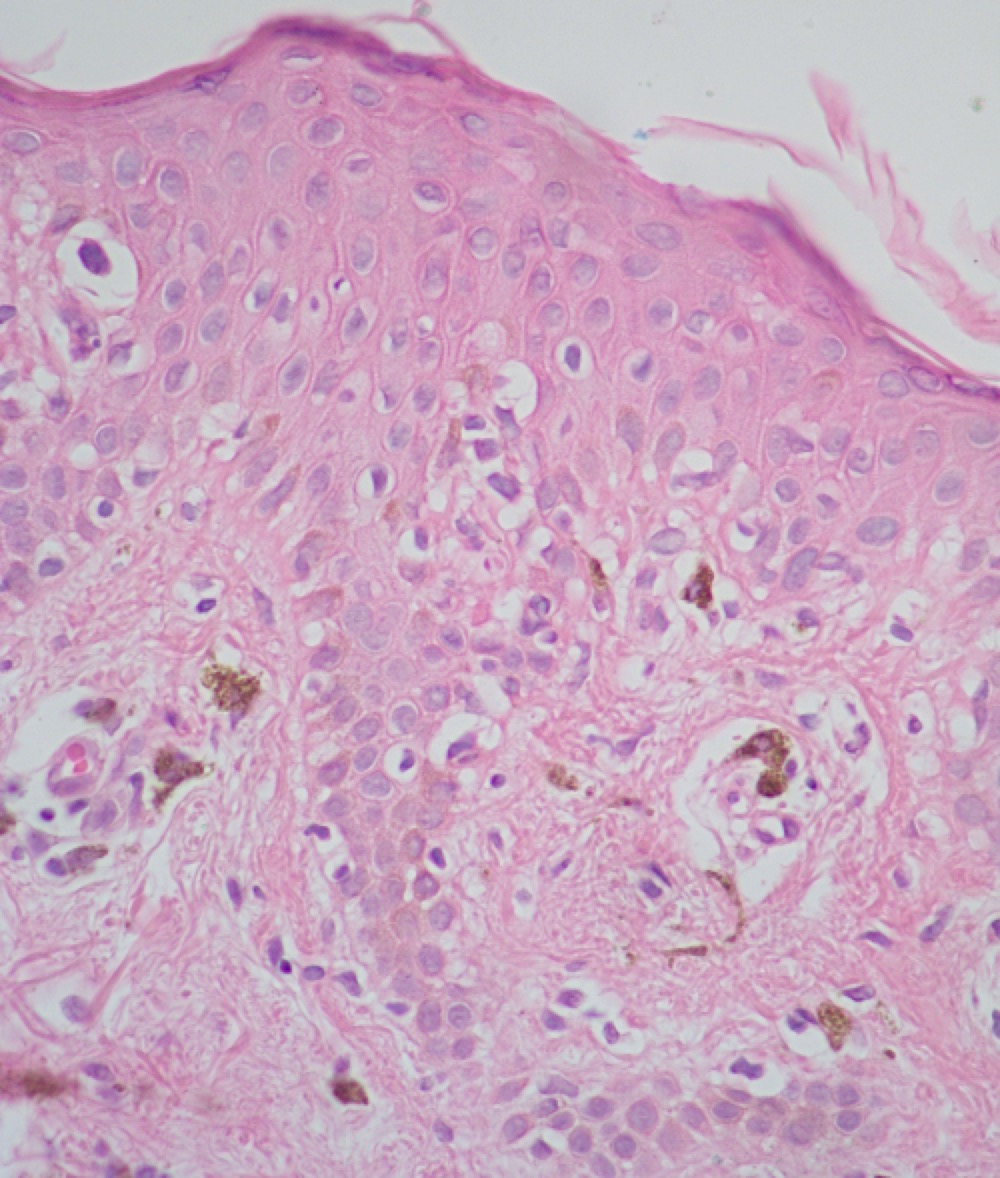 Discrasia	    	    MF
Discrasia    			MF
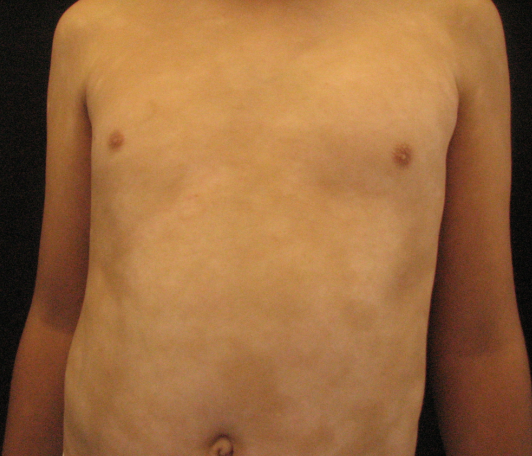 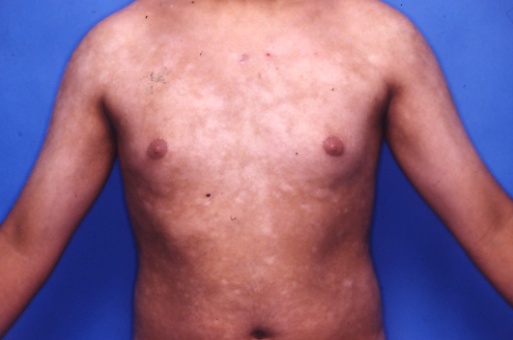 Discrasia    			MF
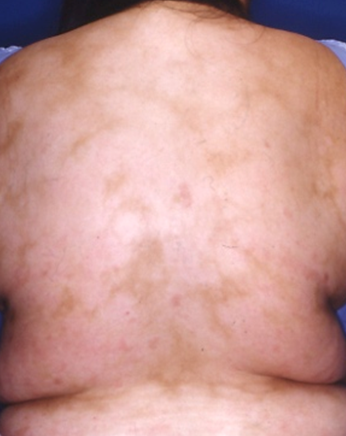 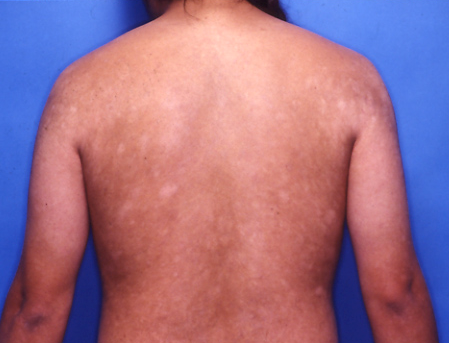 Discrasia    			MF
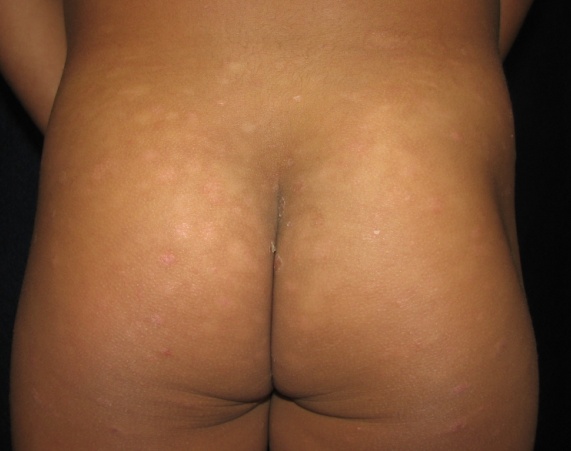 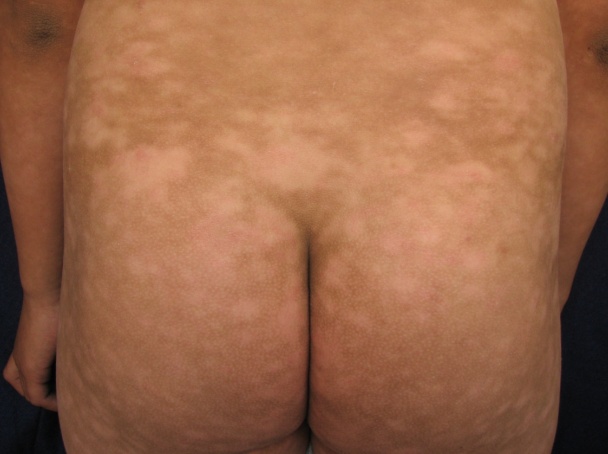 Discrasia    			MF
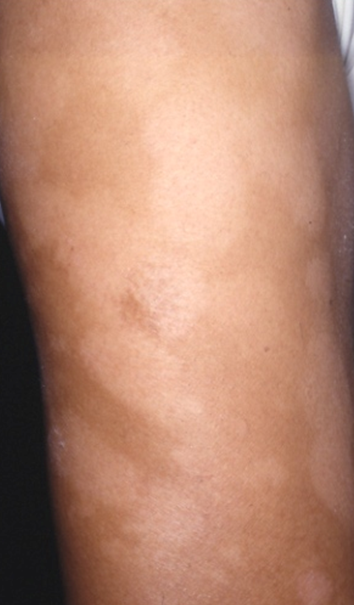 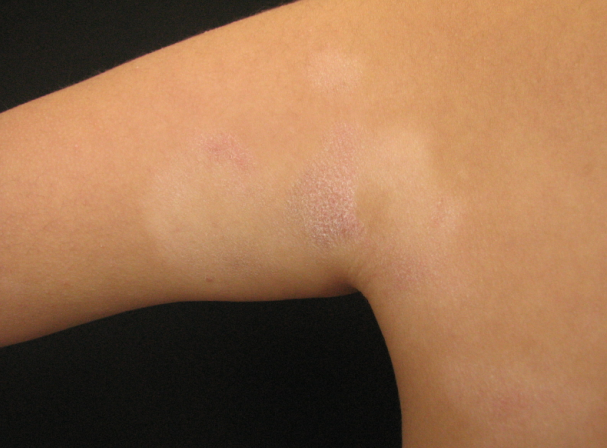 Análisis Estadístico: Micosis Fungoides
Landgrave-Gómez I, Ruiz-Arriaga LF, Toussaint-Caire S, Vega-Memije ME, Lacy-Niebla RM.
Epidemiological, clinical, histological, and immunohistochemical study on hypopigmented epitheliotropic T-cell dyscrasia and hypopigmented mycosis fungoides. Int J Dermatol. 2019 May 30. [Epub ahead of print]
[Speaker Notes: COEFICIENTE KAPPA PARA VER LA CONCORDANCIA ENTRE EL DIAGNOSTICO CLINICO Y EL DX DEFINITIVO, CON UN VALOR DE 0.47, QUE QUIERE DECIR QUE COINCIDEN HASTA EN UN 47%,SE CONSIDERA BUENO CUANDO EL VALOR ES MAYOR DE 0.30
Tiene tendencia, Poder estadístico: probabilidad de encontrar difer. Estad. Signif, Límite convencional: 80%, Análisis univariado en regresión logística binaria, Poca precisión]
Discrasias Linfoides Epiteliotrópicas de células T


PROPUESTA TERAPÉUTICA
Discrasias Linfoides Epiteliotrópicas de células T
No hay protocolos de tratamiento específicos
Manejo como linfoma cutáneos en fase tamprana
Emolientes, esteroides tópicos, inhibidores calcineurina, exposición solar o fototerapia.
Guitart J, Magro C. Cutaneous T-cell lymphoid dyscrasia: a unifying term for idiopathic chronic dermatoses with persistent T-cell clones. Arch Dermatol. 2007 Jul;143(7):921-32.
Fototerapia en discrasia linfoide
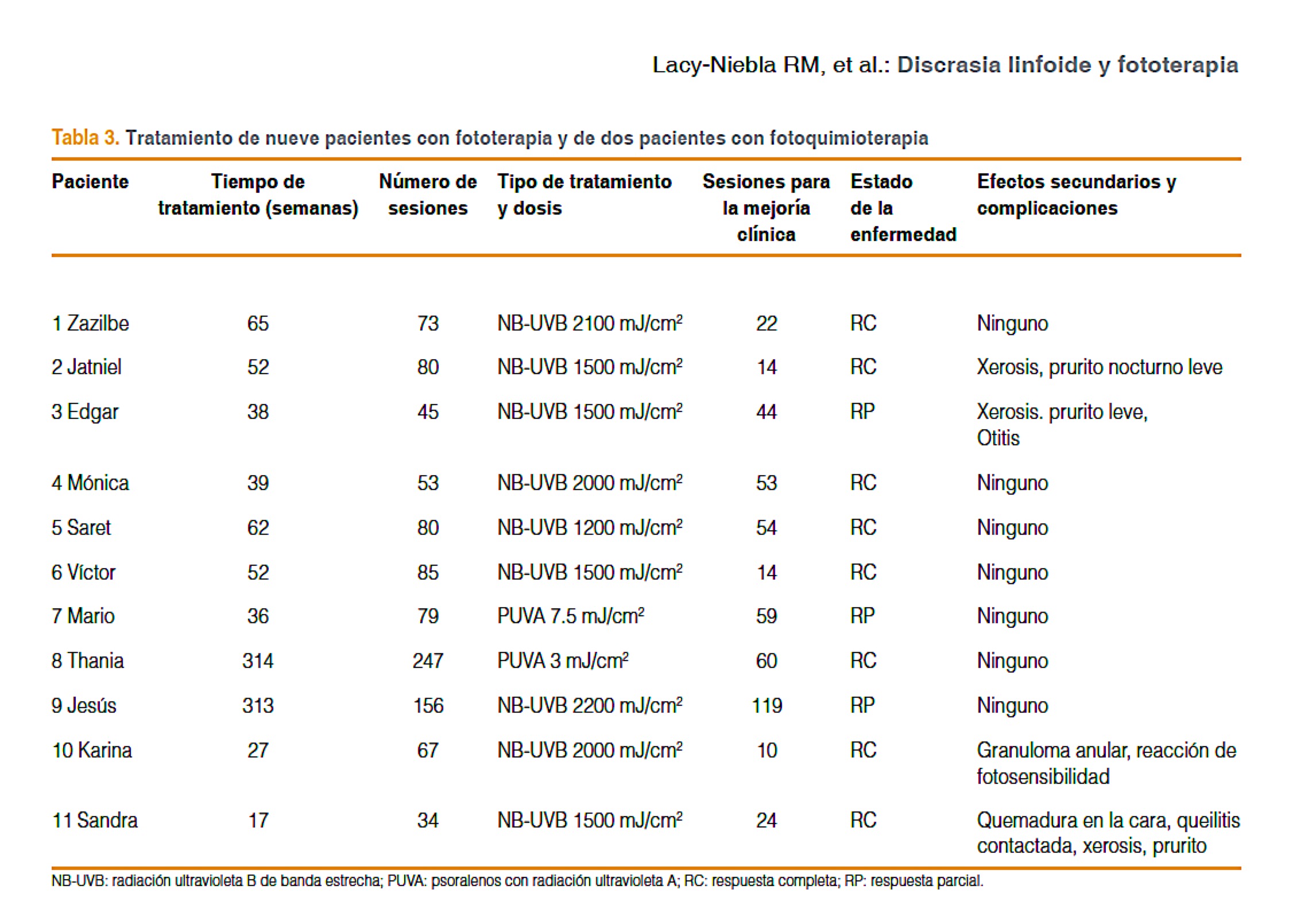 Lacy-Niebla RM, Toussaint-Caire S, Mares-Navarro ME. Discrasia linfoide epiteliotrópica de células T. Tratamiento con radiación ultravioleta. Gac Med Mex. 2018;154(Supp 2):S41-S49
[Speaker Notes: -densidad moderada a severa en el infiltrado linfocítico
-epidermotropismo en capas superiores de la epidermis
-foliculotropismo severo
-microabscesos de Pautrier
-linfocitos con núcleos cerebriformes
-tamaño mediano a grande en linfocitos
-fibroplasia dérmica]
Tratamiento UVB banda angosta
Pre Tx
Masculino 8 años
Tratamiento UVB banda angosta
Pre Tx
5 meses Post tx
Masculino 8 años
Tratamiento UVB banda angosta
5 meses Post tx
Masculino 8 años
Tratamiento UVB banda angosta
Pre Tx
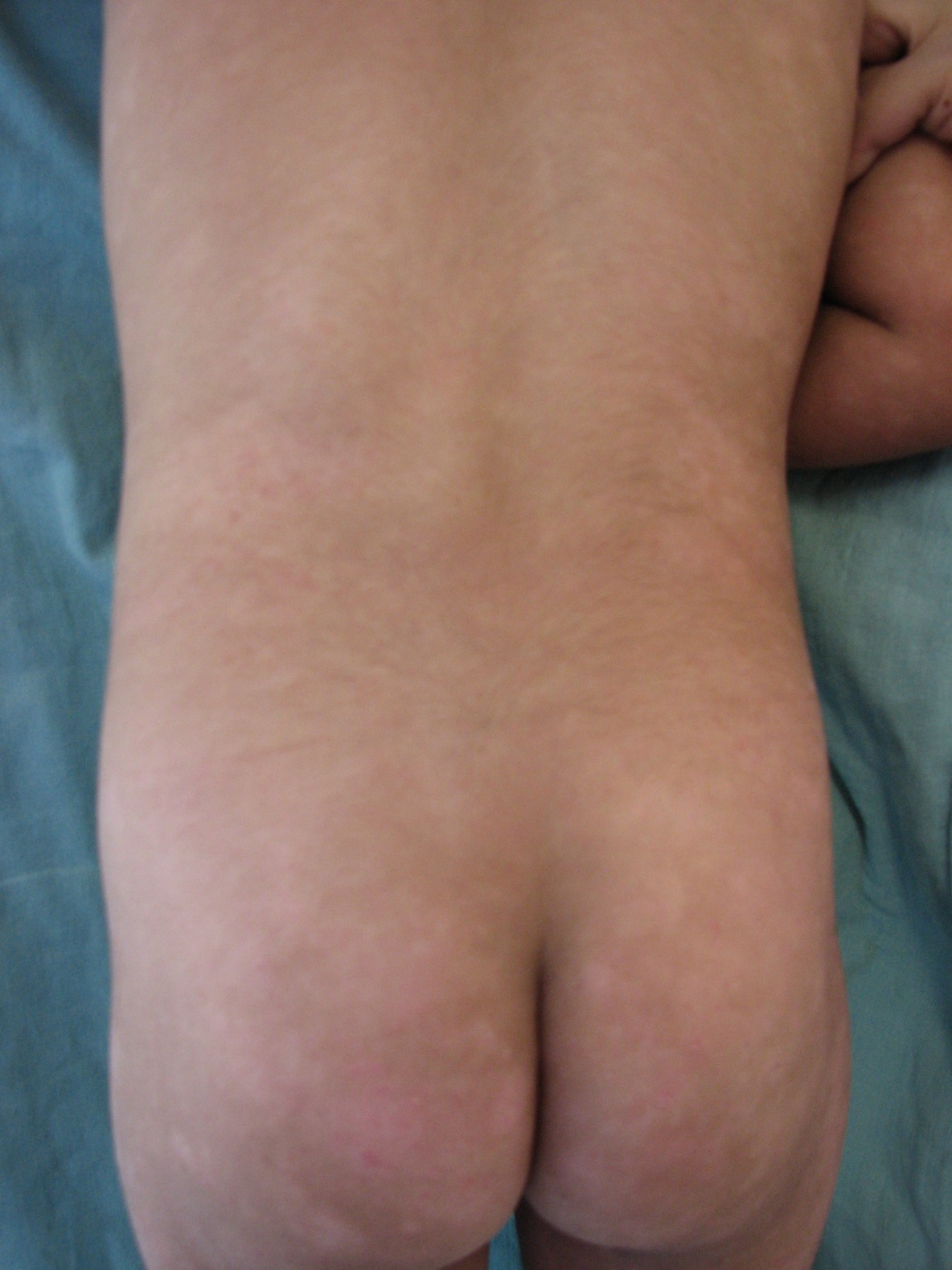 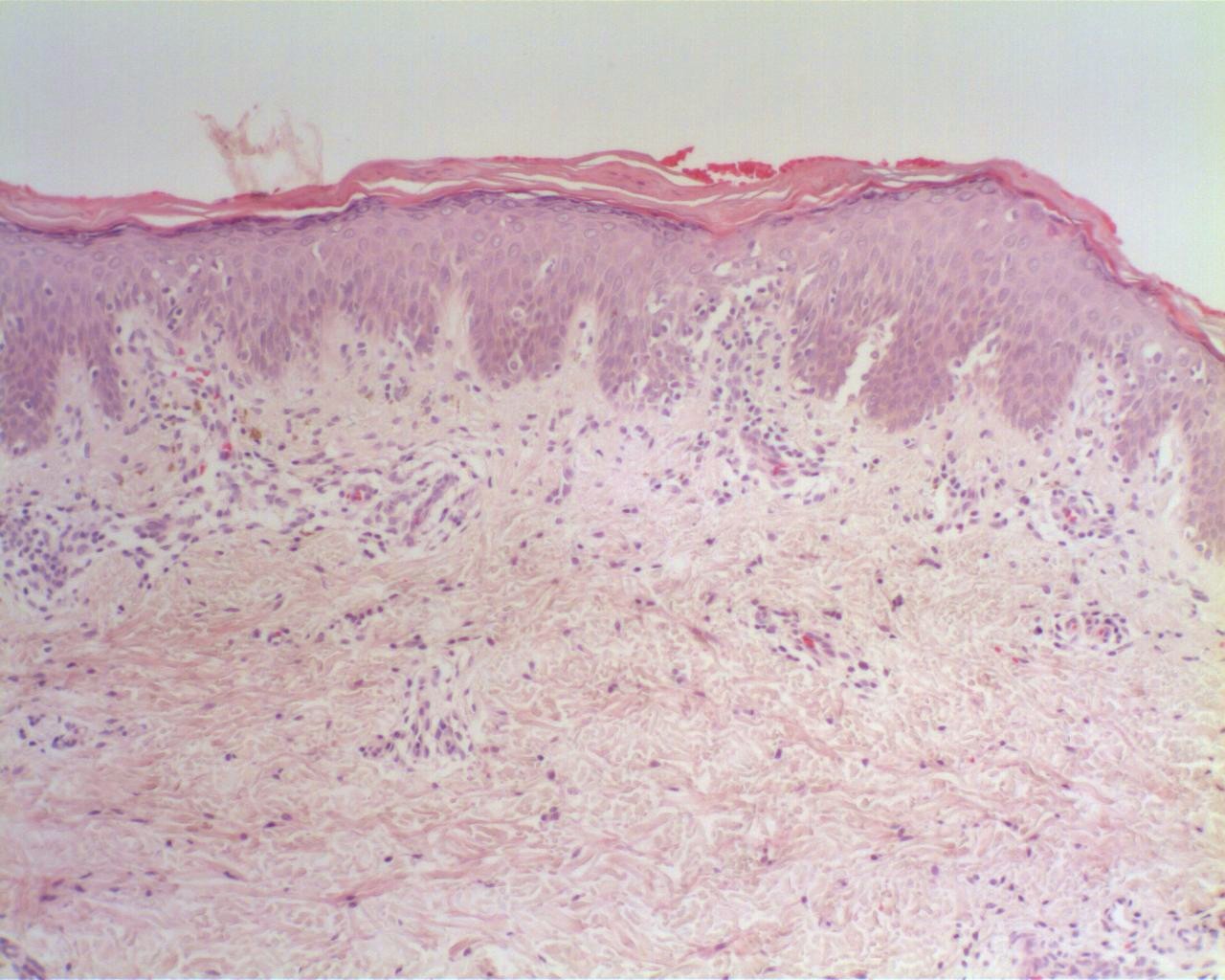 Fem 4 años
[Speaker Notes: Se obtuvieron del expediente]
Tratamiento UVB banda angosta
Pre Tx
12 meses post Tx
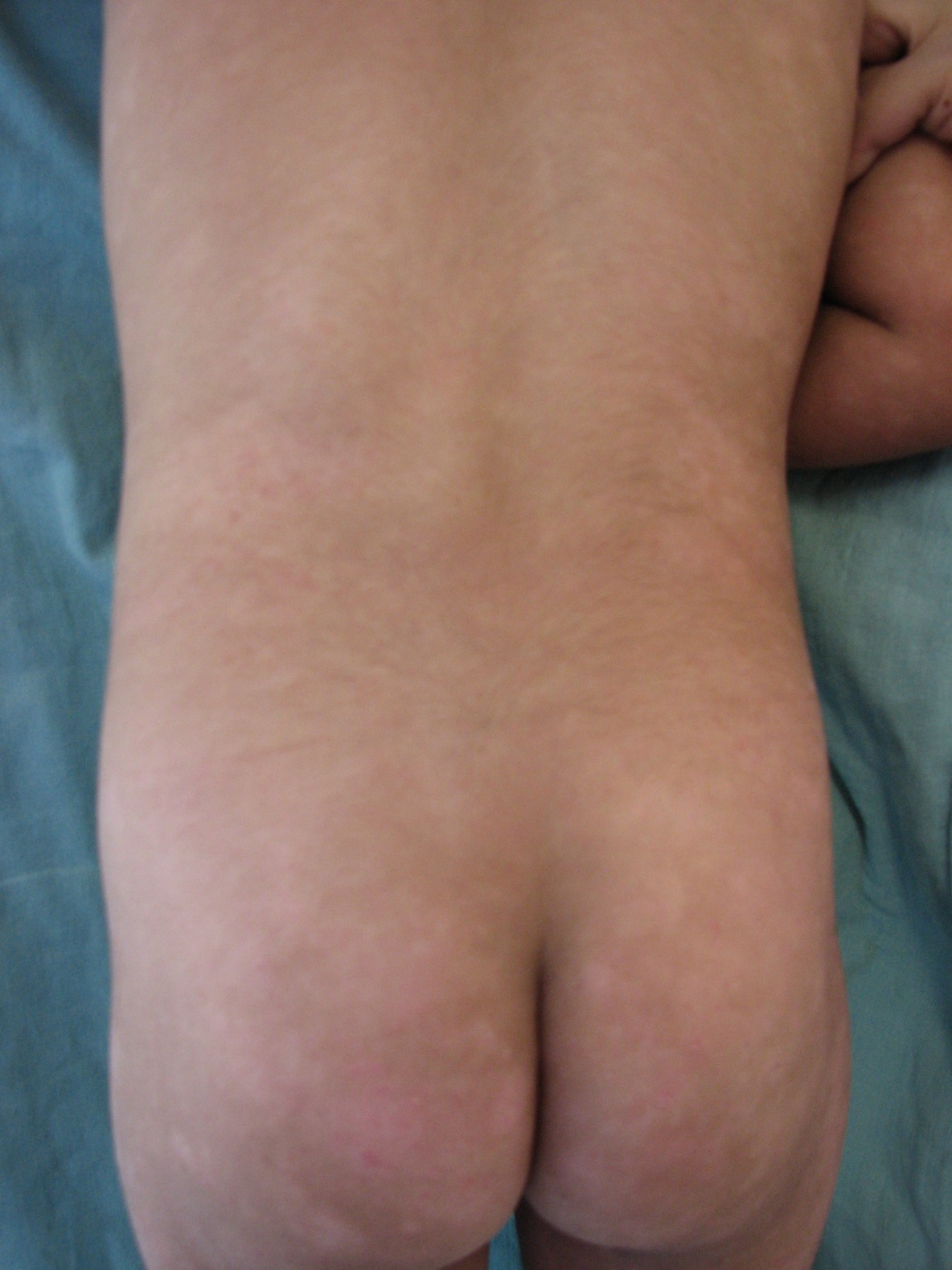 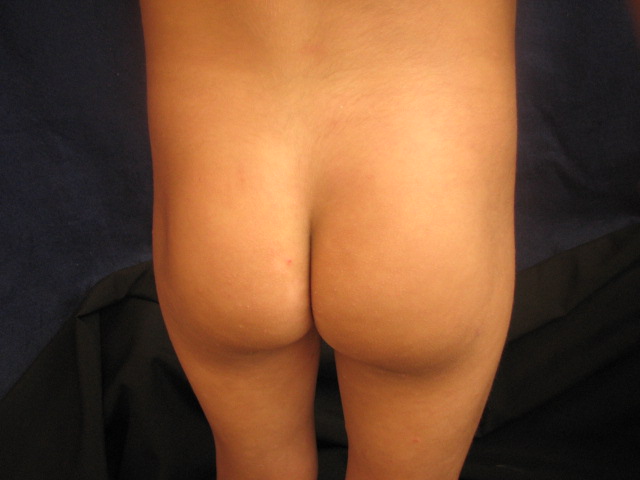 Fem 4 años
[Speaker Notes: Se obtuvieron del expediente]
Tratamiento UVB banda angosta
12 meses post Tx
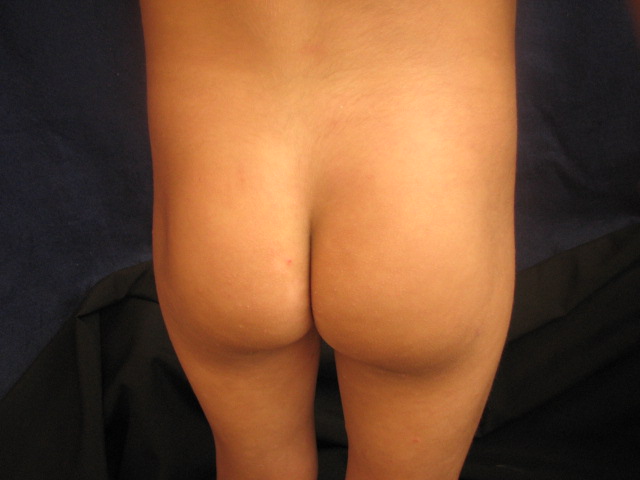 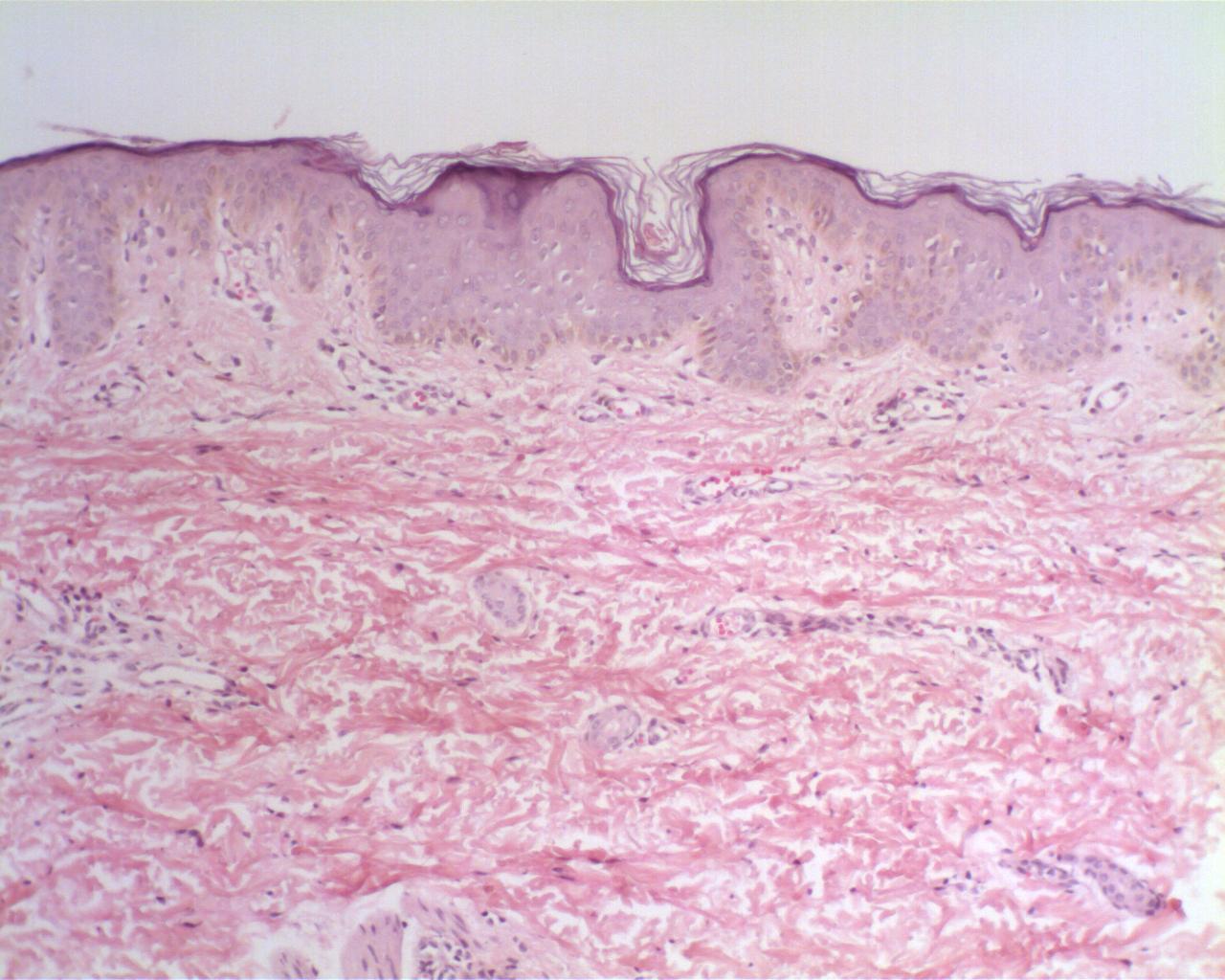 Fem 4 años
[Speaker Notes: Se obtuvieron del expediente]
Discrasias Linfoides Epiteliotrópicas
Conclusiones
Investigación clínica generada en México, sobre padecimientos que aquejan a población mestiza 

Resalta la importancia de identificar y diferenciar las discrasias linfoides de verdaderos linfomas cutáneos

Propone protocolos de tratamiento prácticos con Radiación UV 

Confirma que es una modalidad terapéutica eficáz y segura, incluiso en pacientes edad pediátrica

Mínimos efectos secundarios

No ha habido recaídas ni evolución a MF
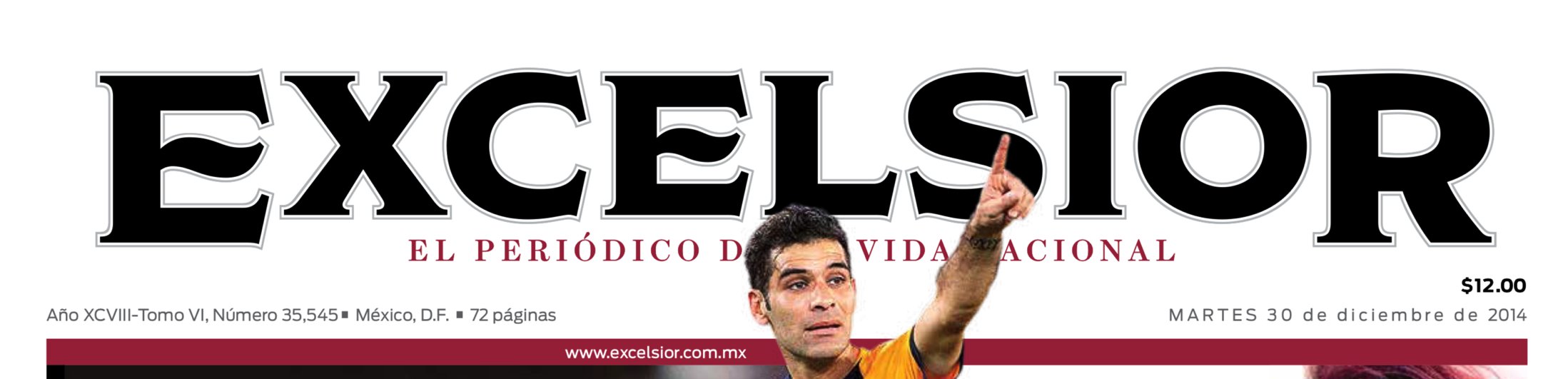 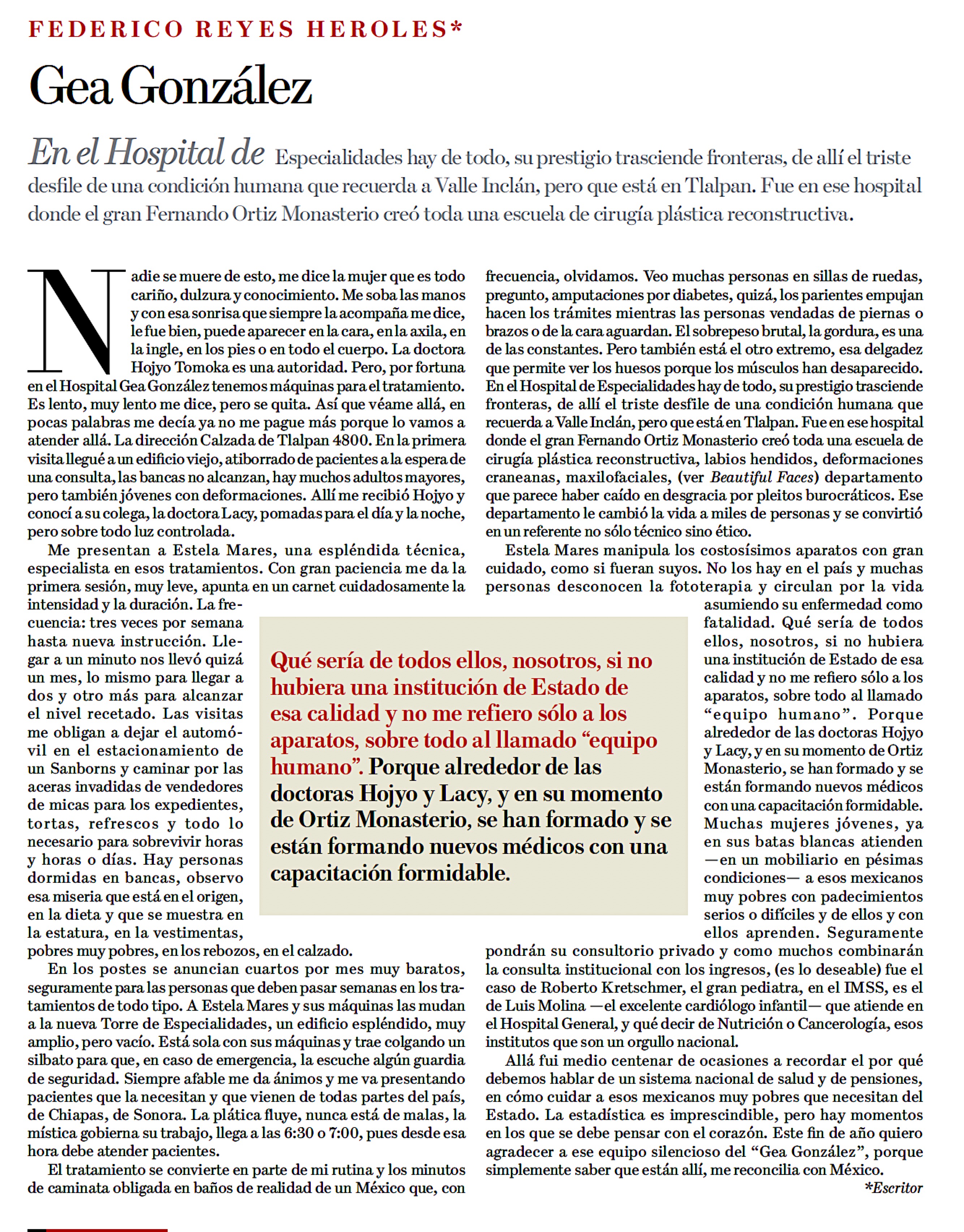 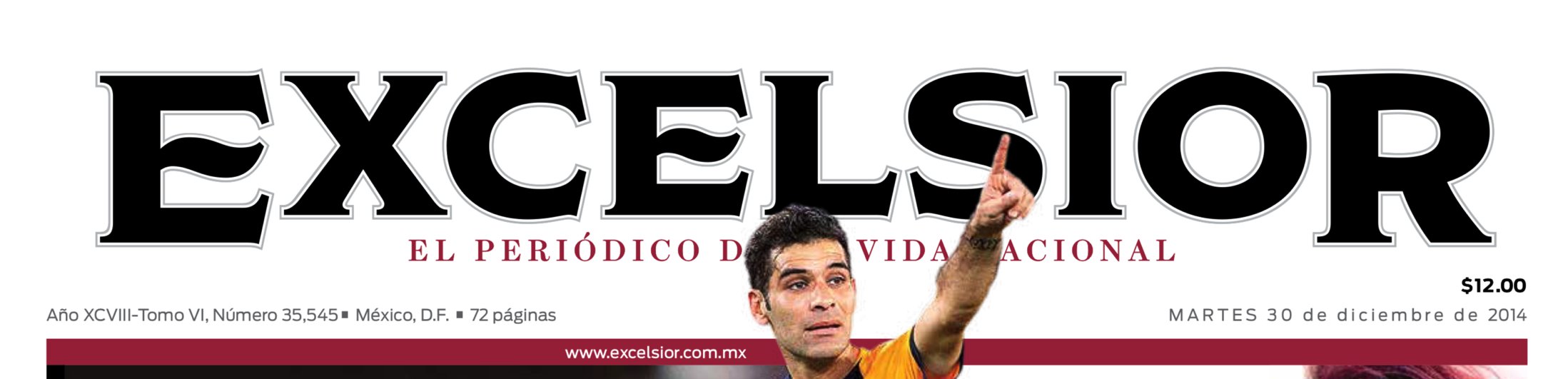 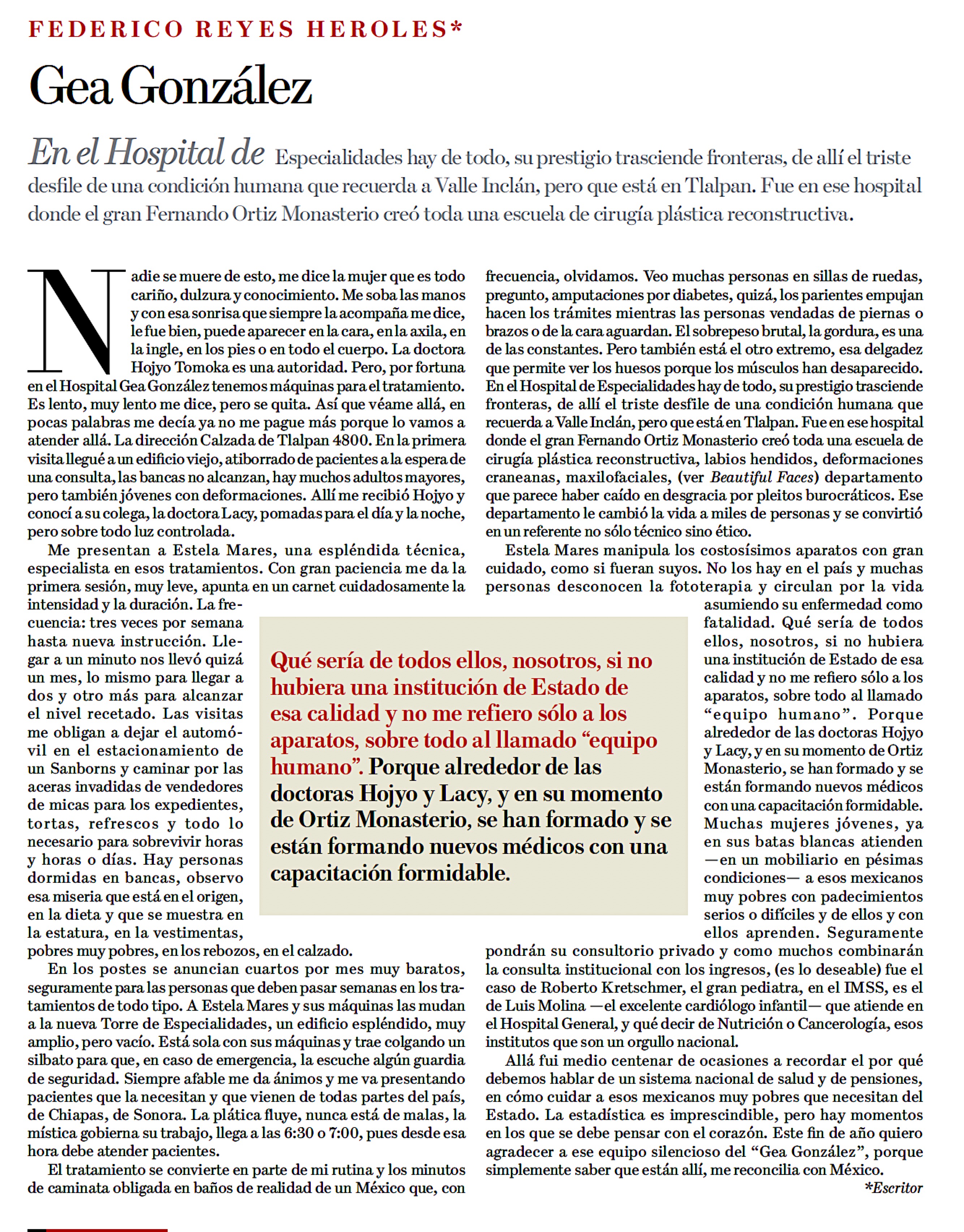 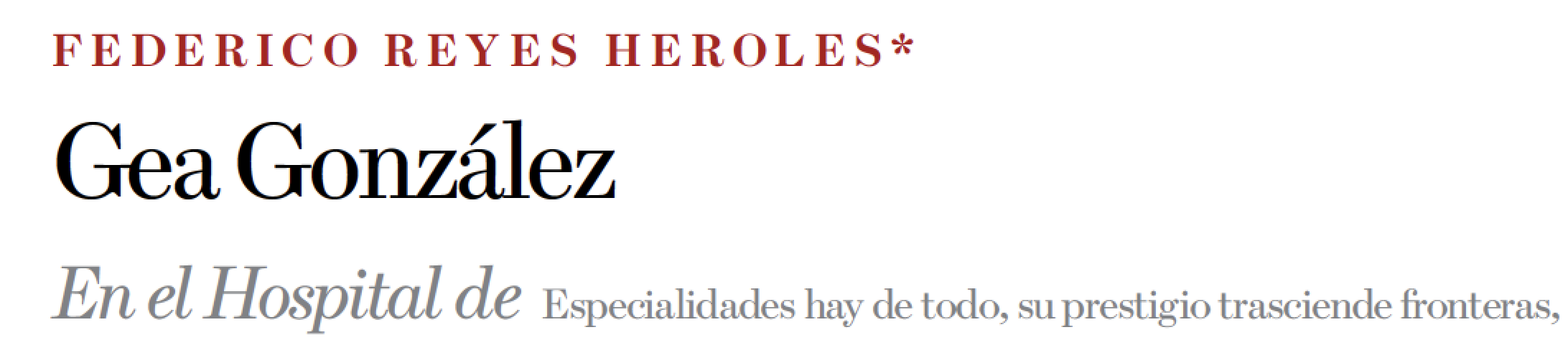 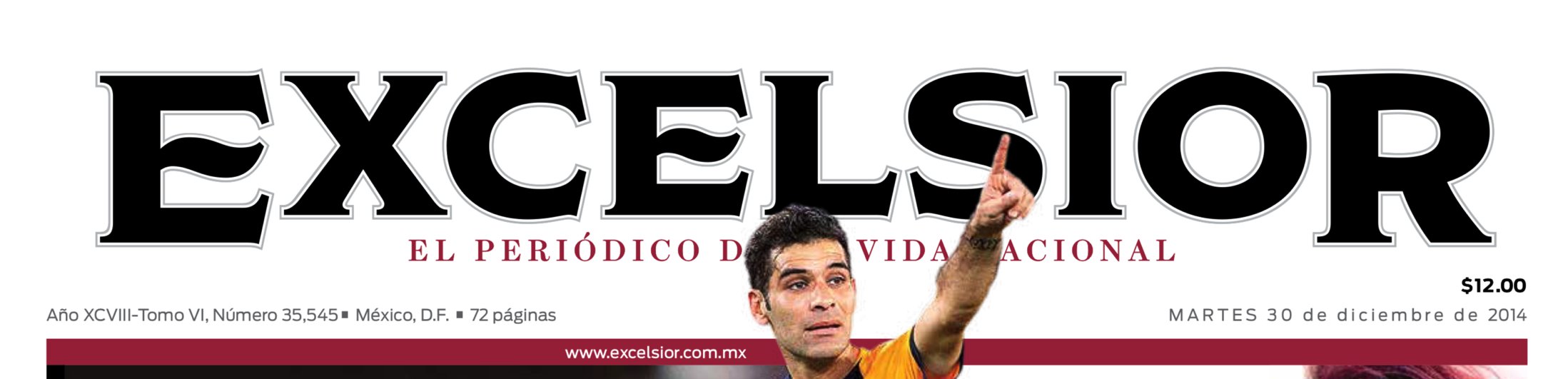 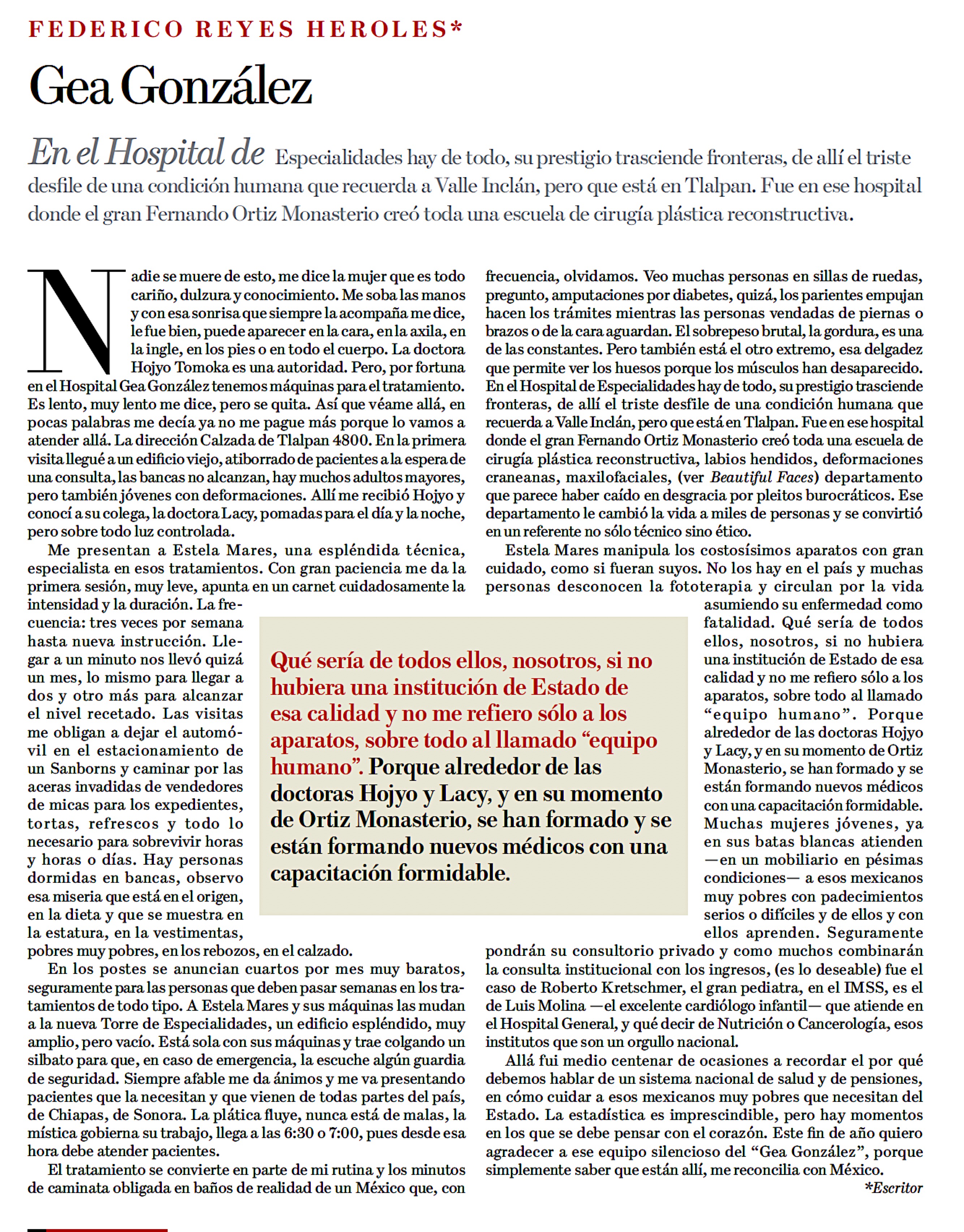 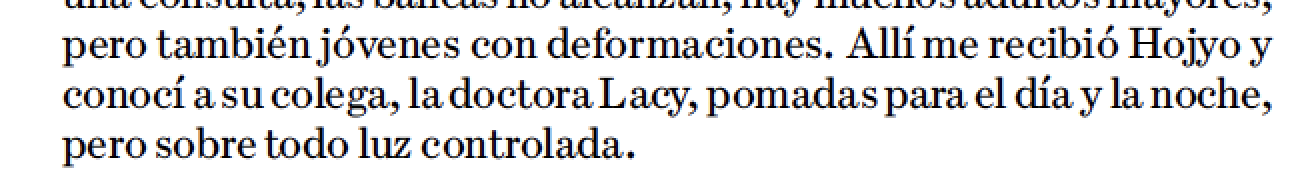 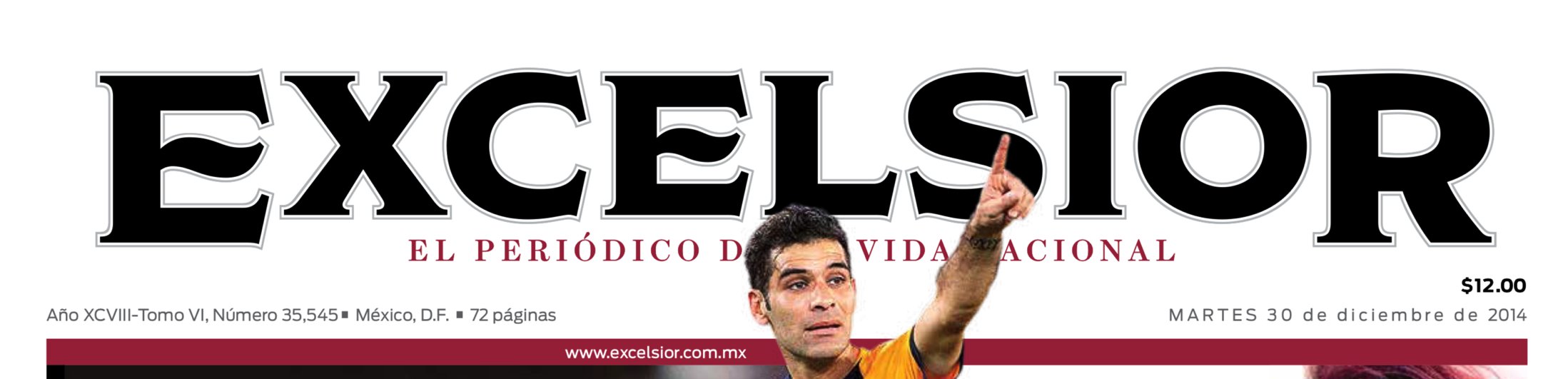 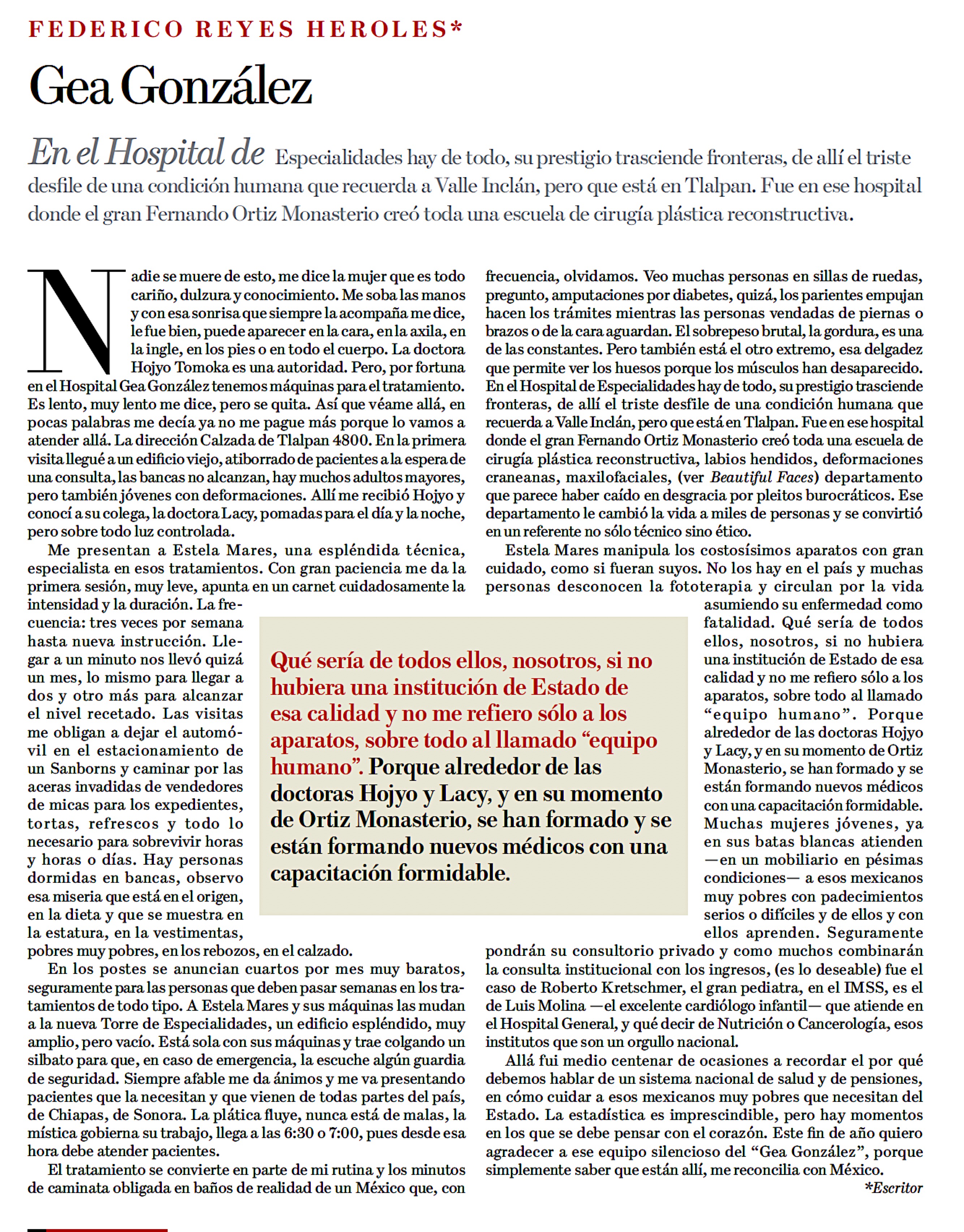 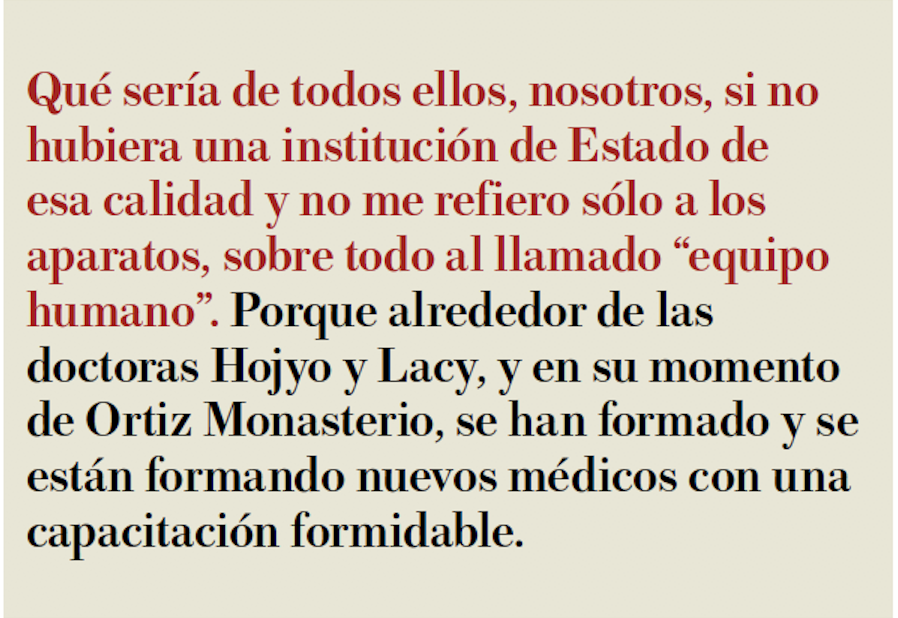 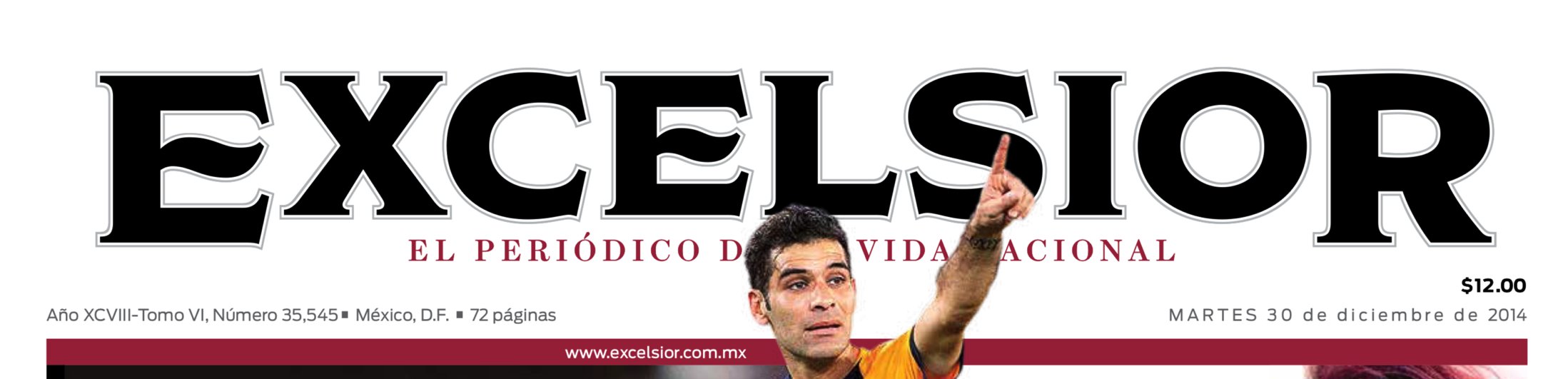 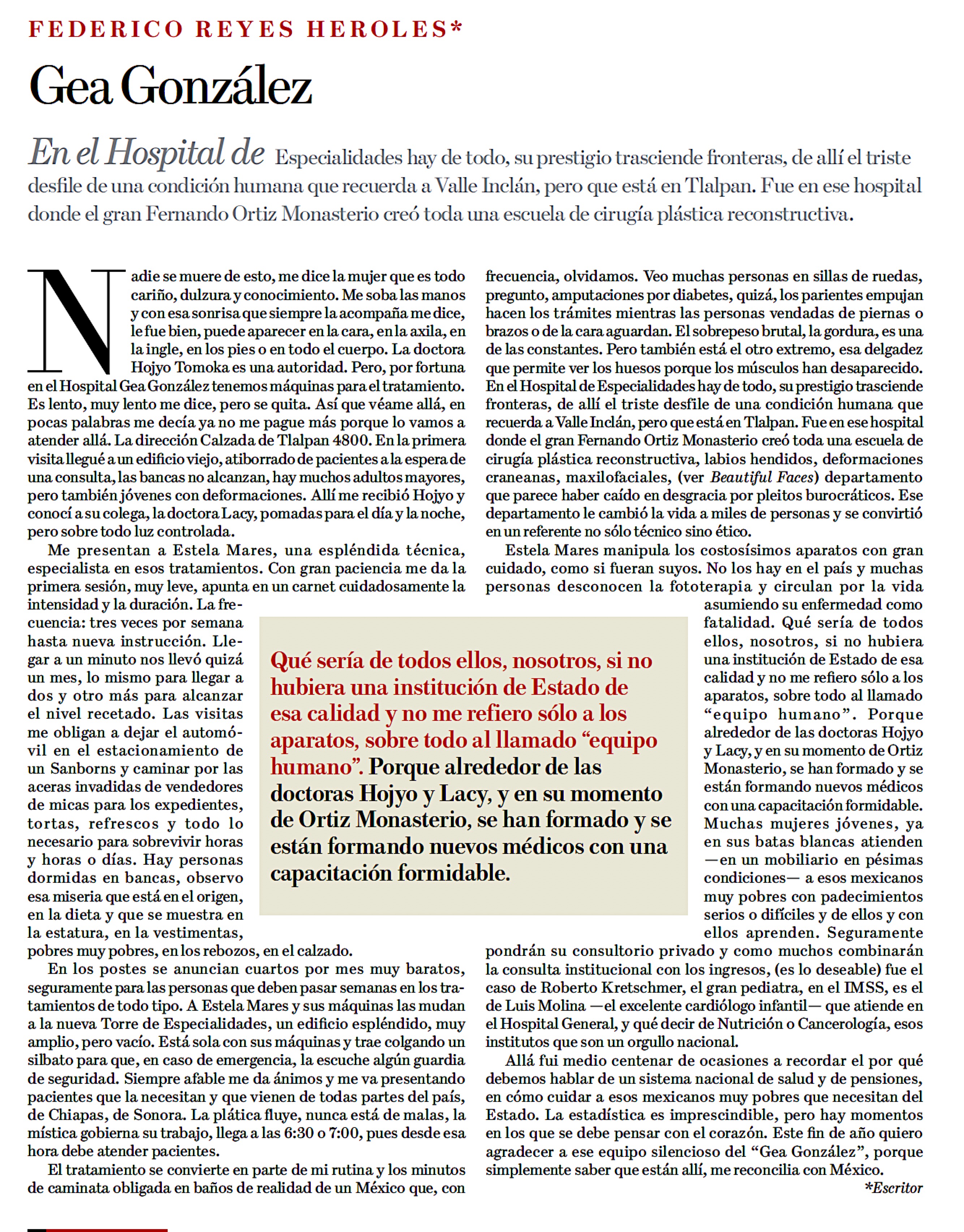 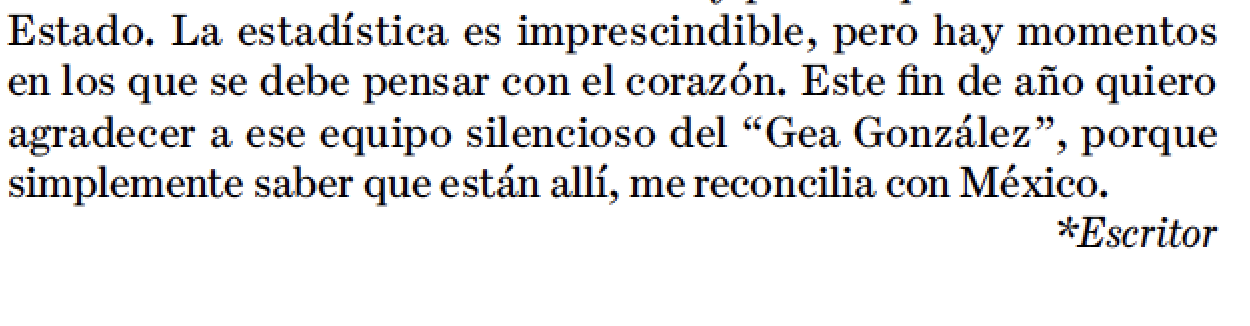 GRACIAS
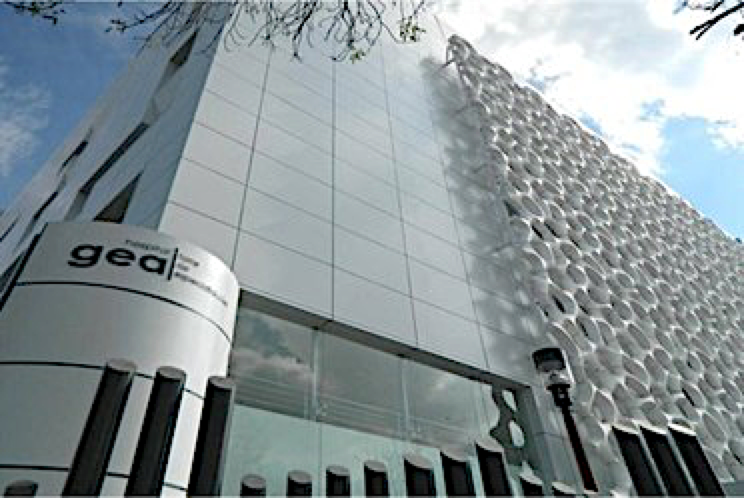